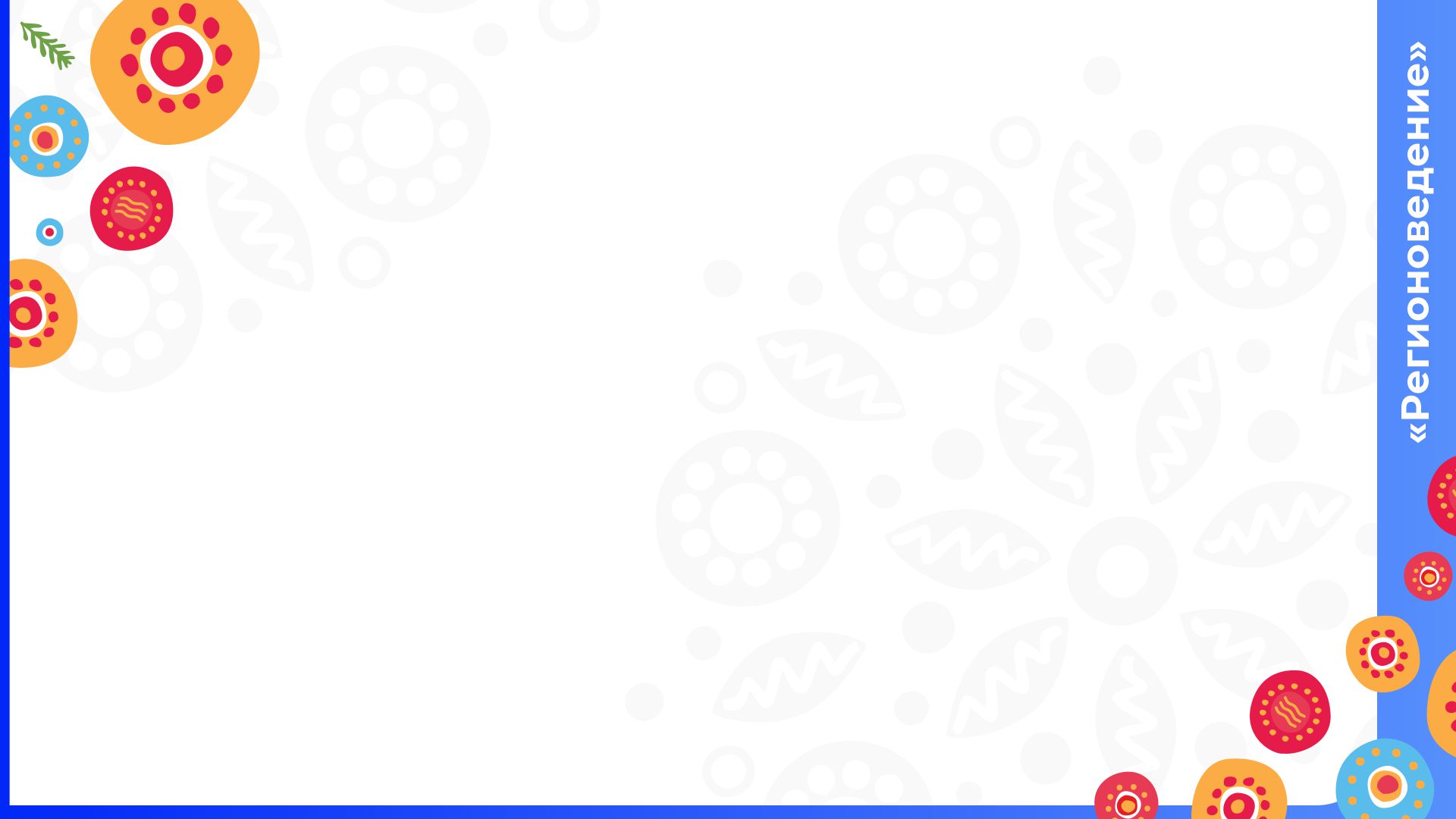 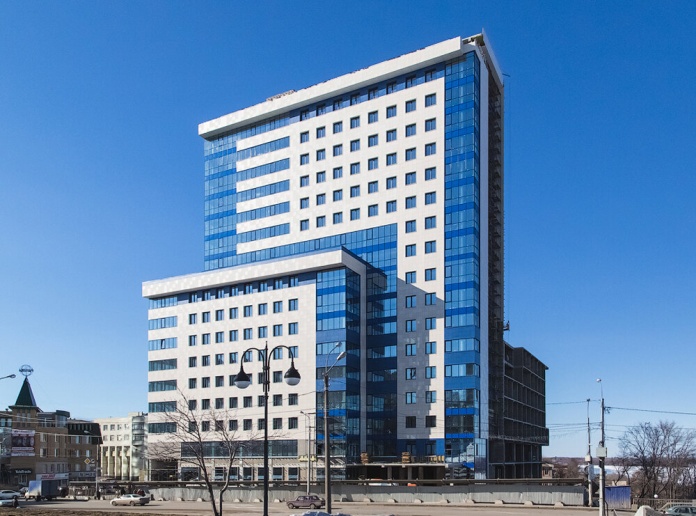 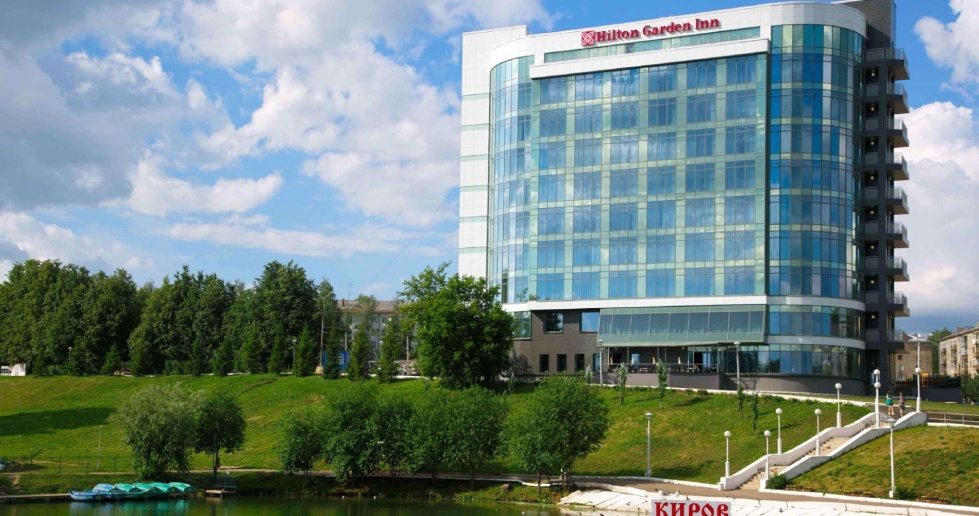 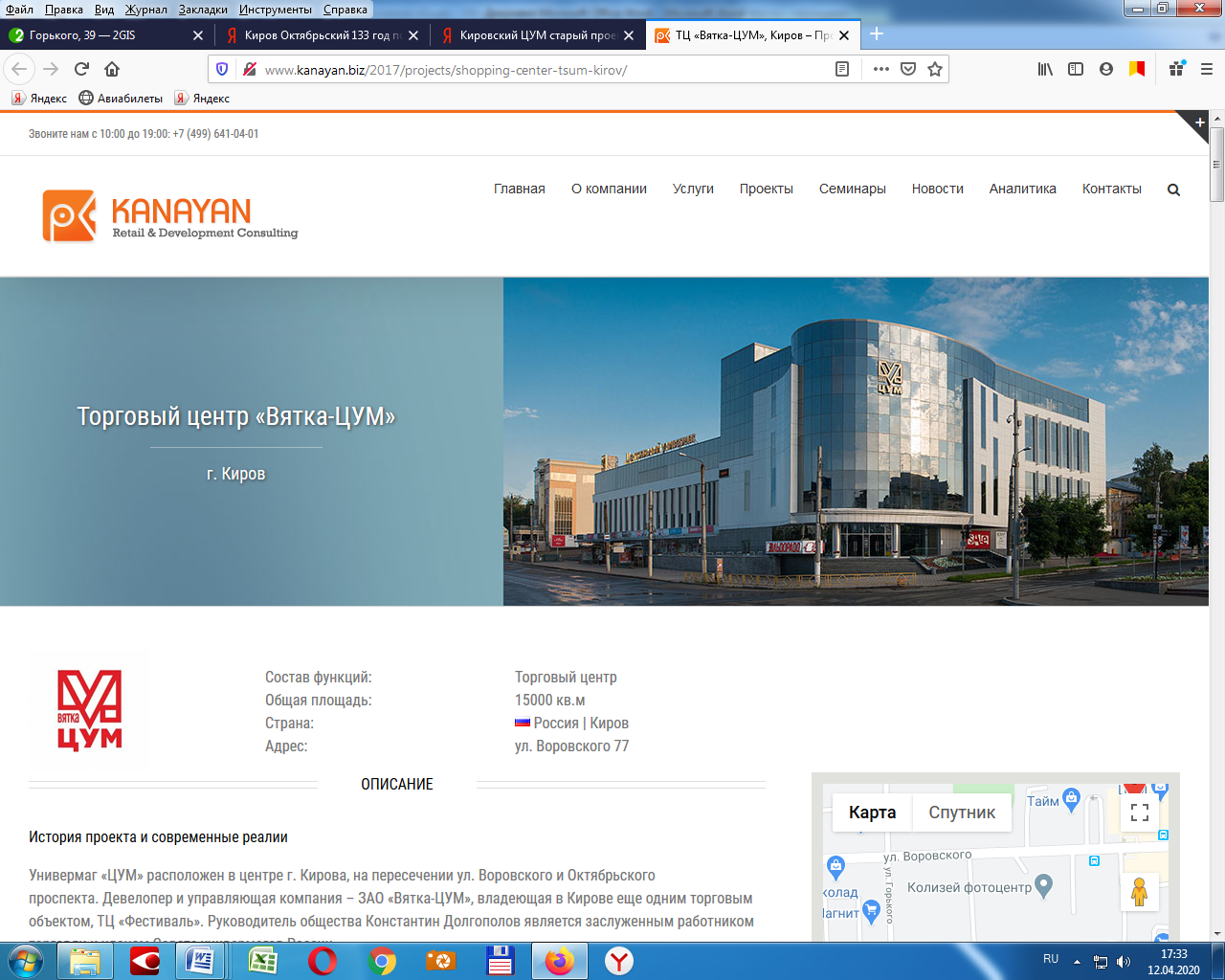 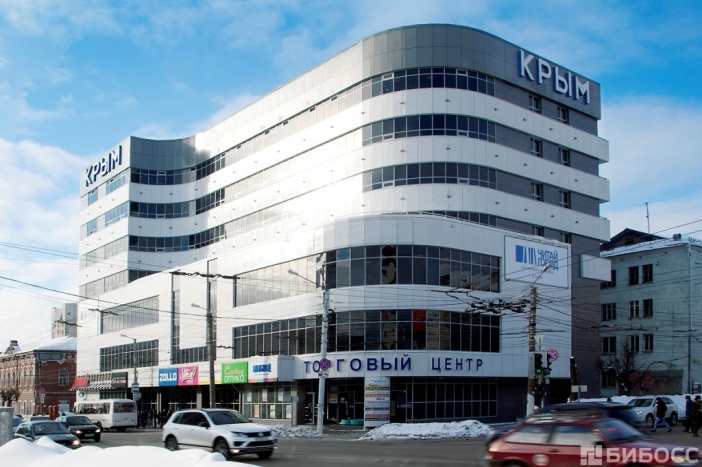 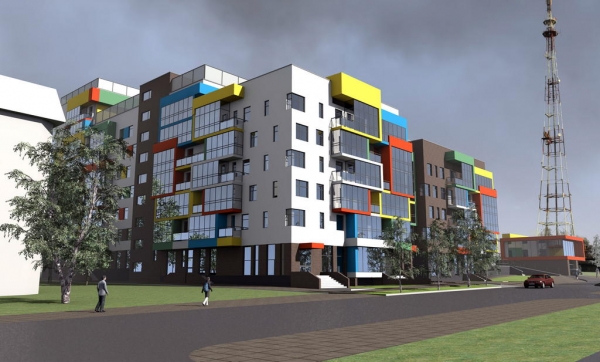 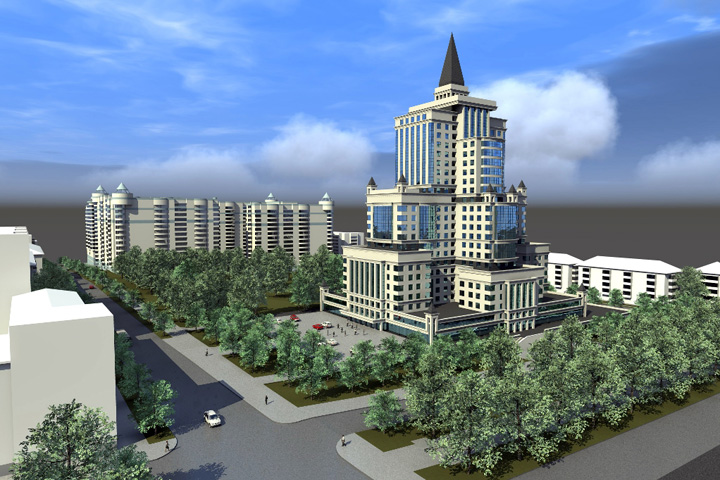 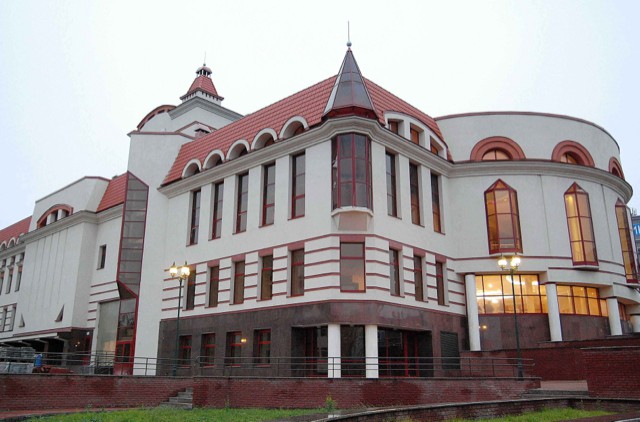 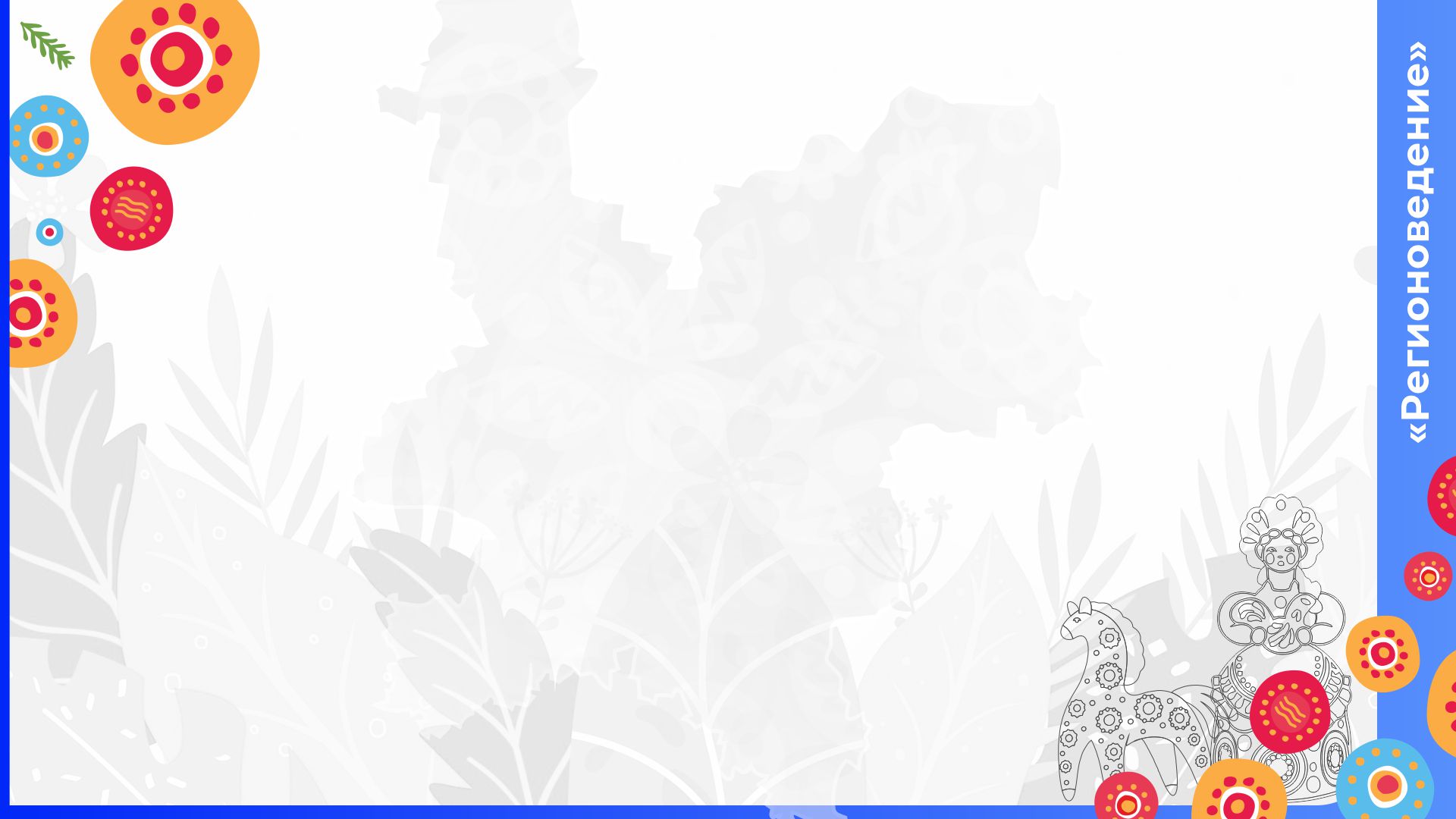 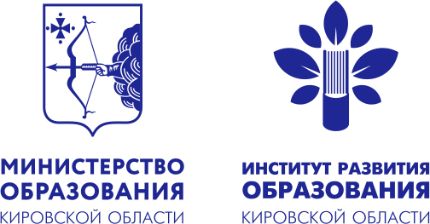 Архитектура  Вятского края
1. Деревянное строительство.
2. Начало каменного строительства. Первые каменные храмы.
3. Архитектурные стили.
4. Архитектурный ансамбль Соборной площади Успенского Трифонова монастыря XVII-XIX вв. 
5. Известные архитекторы Вятки.
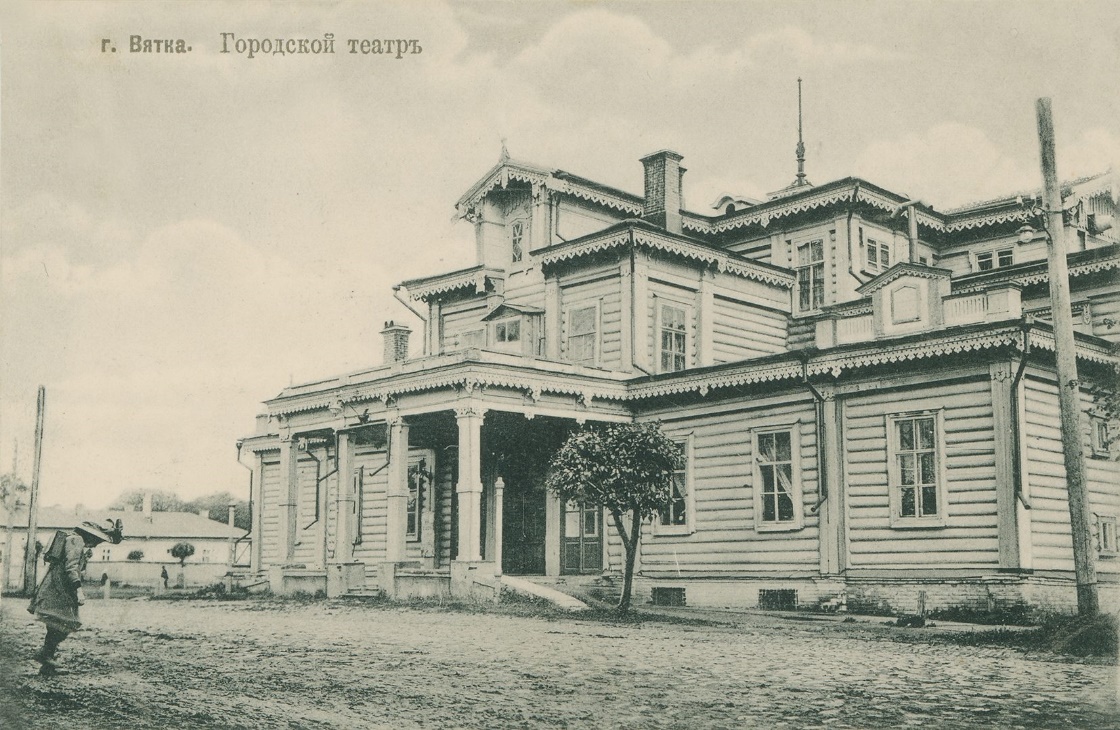 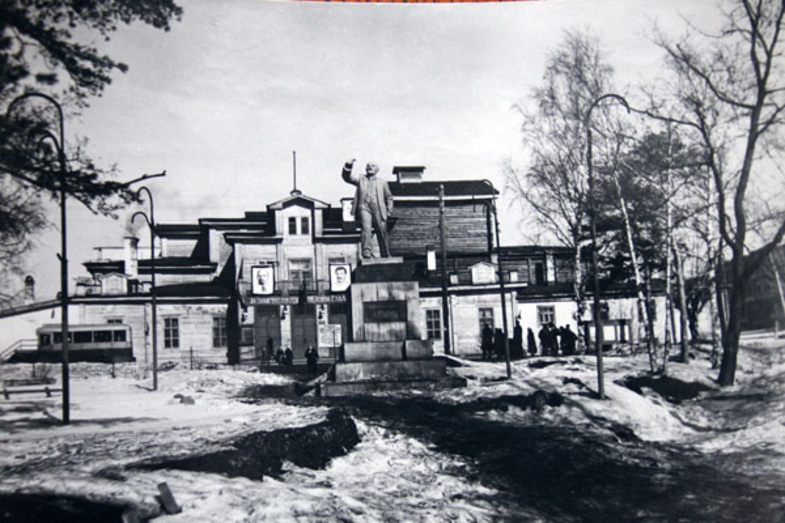 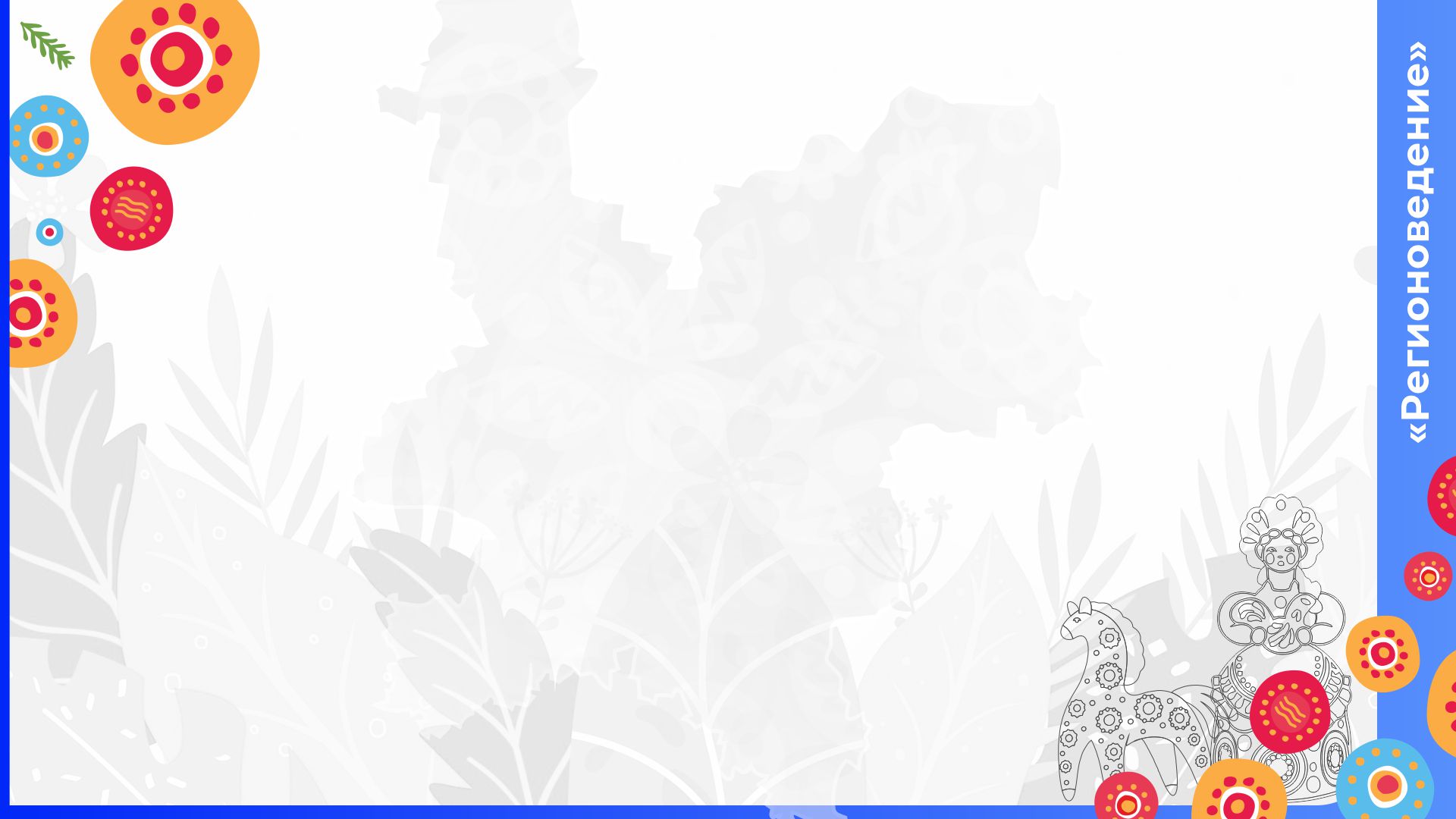 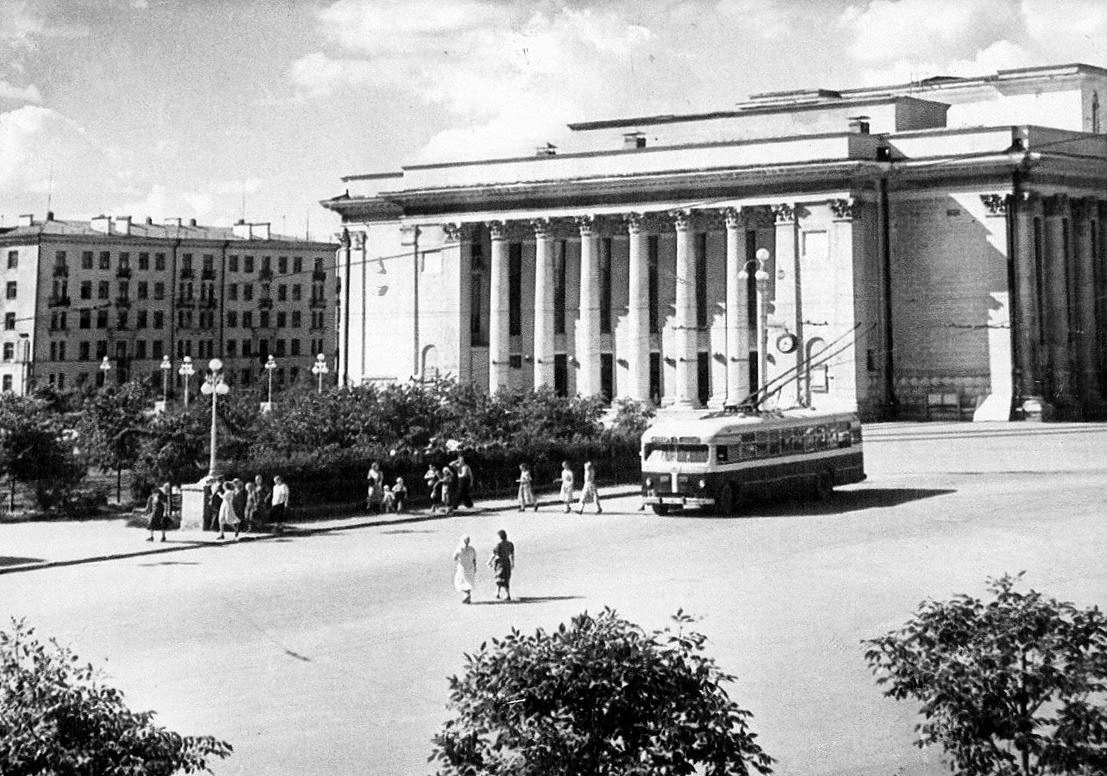 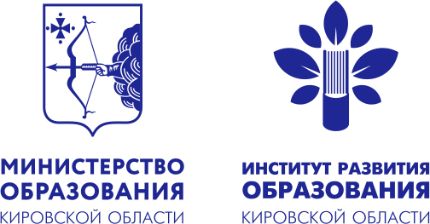 Архитектура  Вятки
1. Деревянное строительство.
2. Начало каменного строительства. Первые каменные храмы.
3. Архитектурные стили.
4. Архитектурный ансамбль Соборной площади Успенского Трифонова монастыря XVII-XIX вв. 
5. Известные архитекторы Вятки.
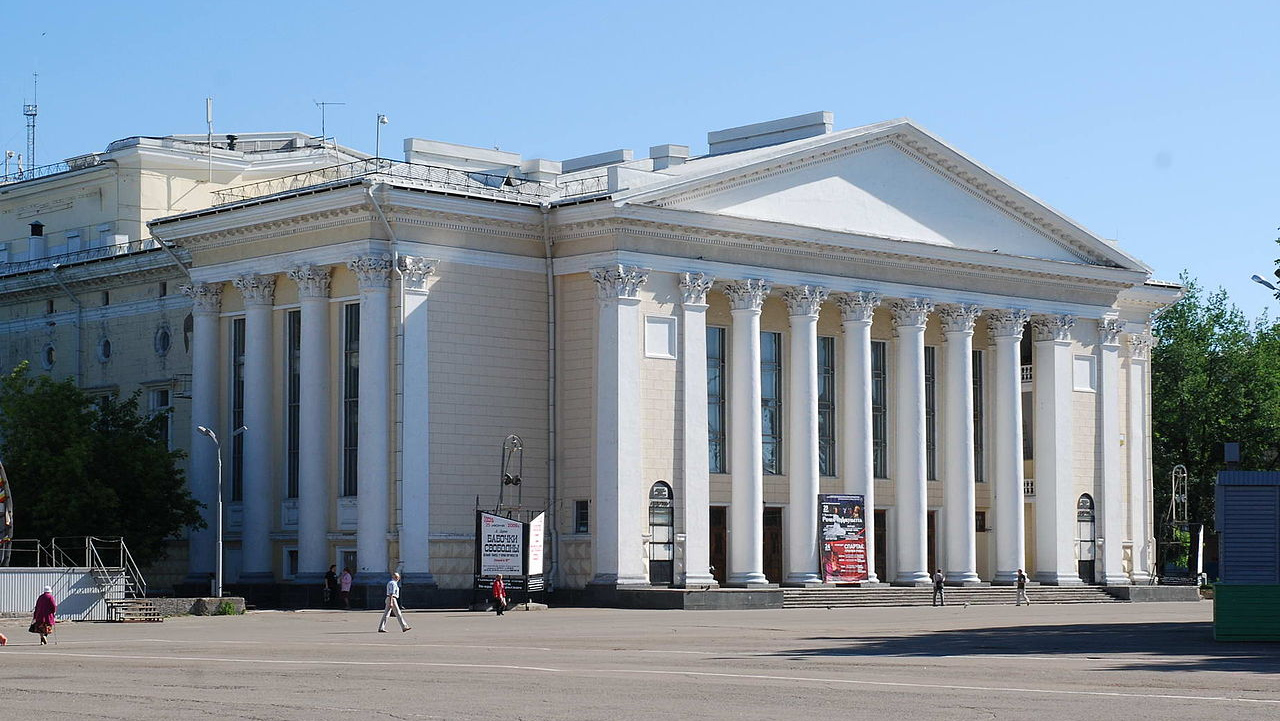 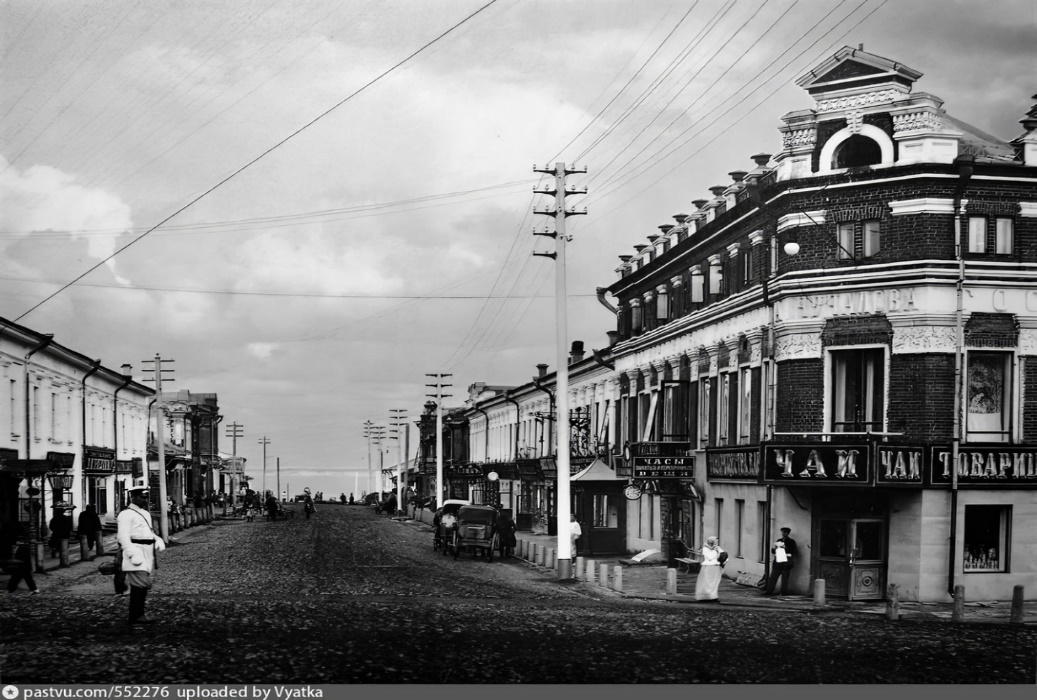 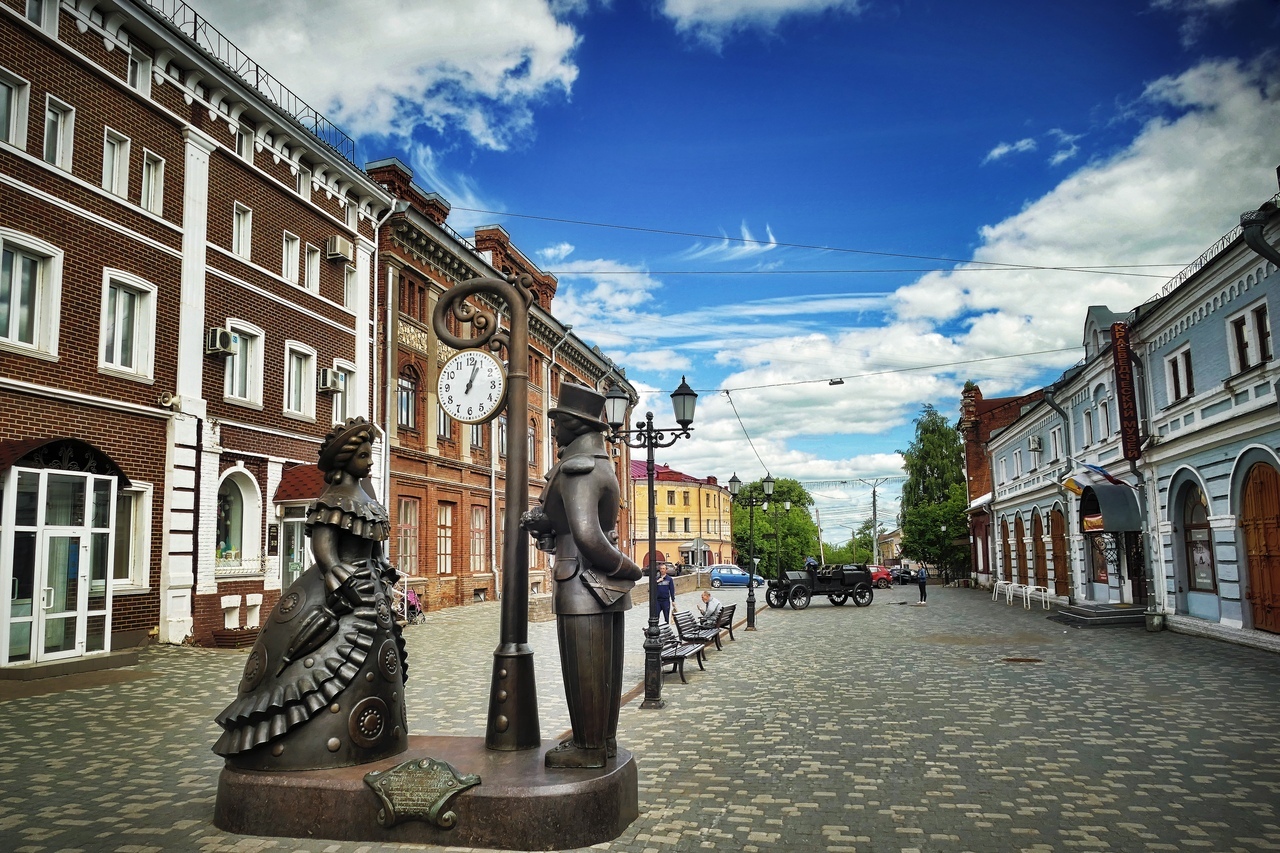 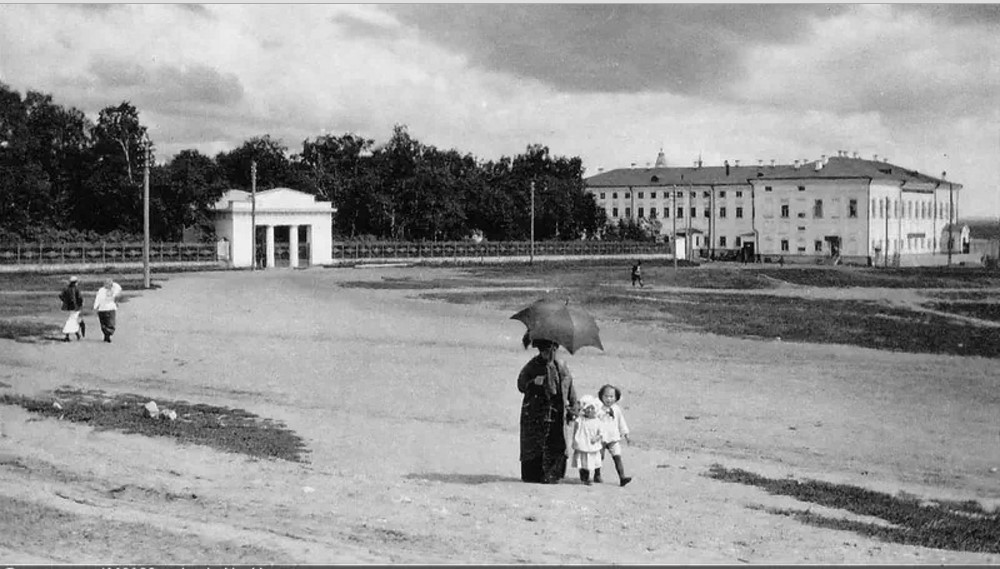 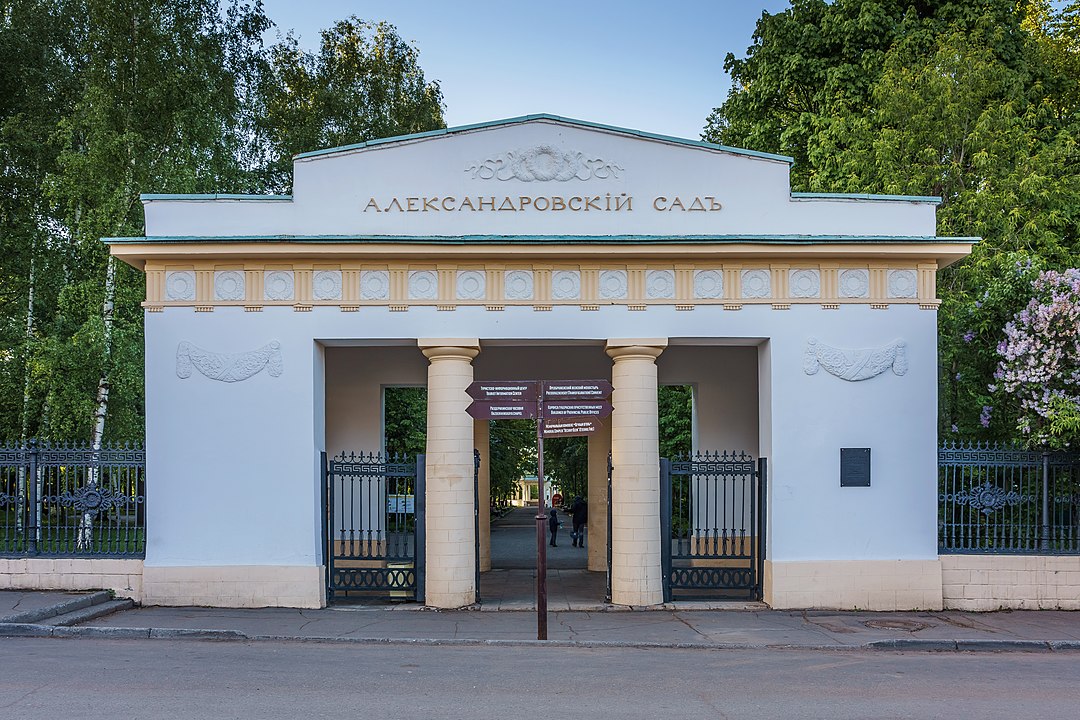 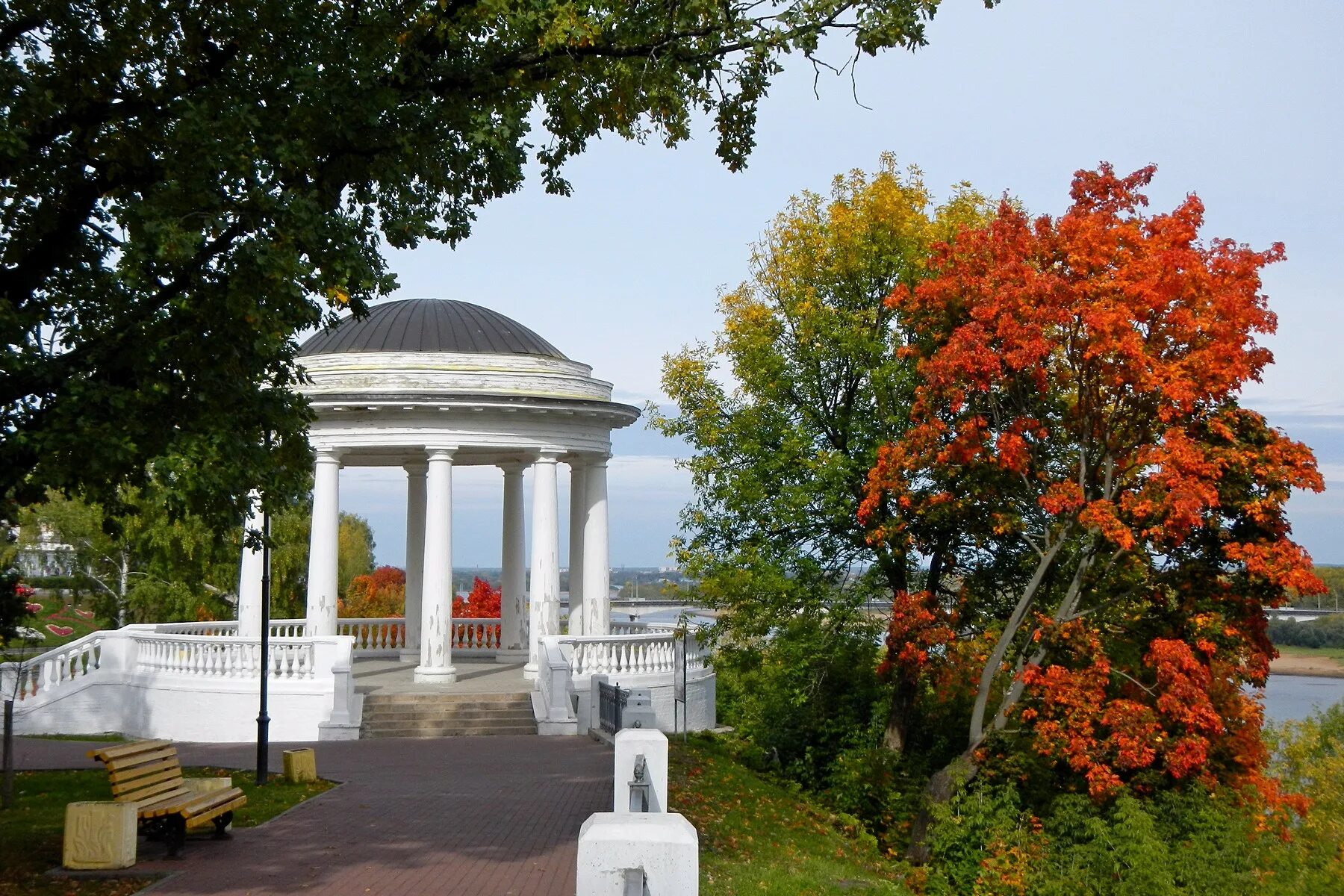 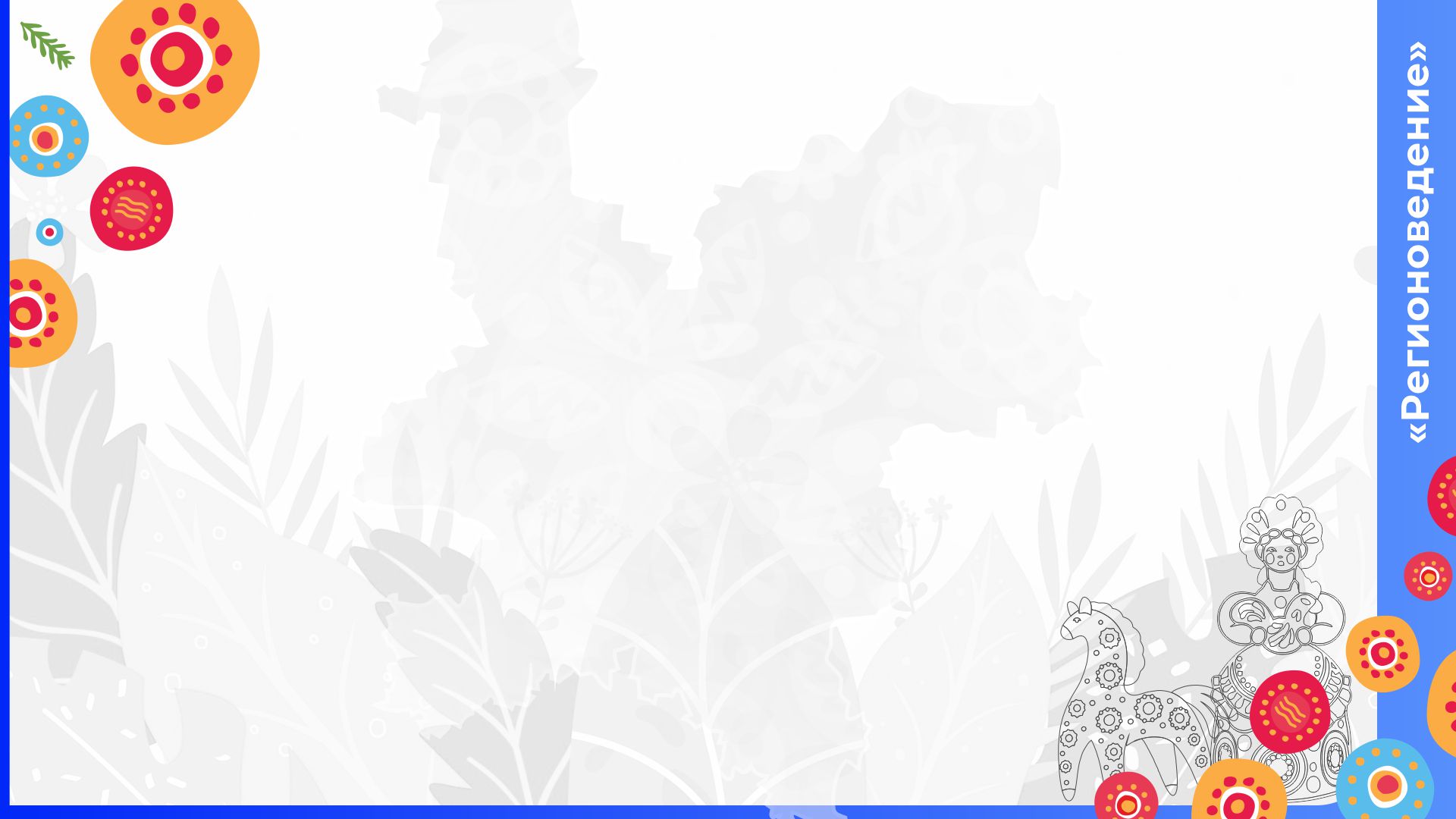 1 команда – «Деревянное строительство».
2 команда – «Начало каменного строительства. 
Первые каменные храмы».
3 команда – «Архитектурные стили».
4 команда – «Архитектурный ансамбль Соборной площади Успенского Трифонова монастыря XVII-XIX вв.»
5 команда – «Известные архитекторы Вятки»
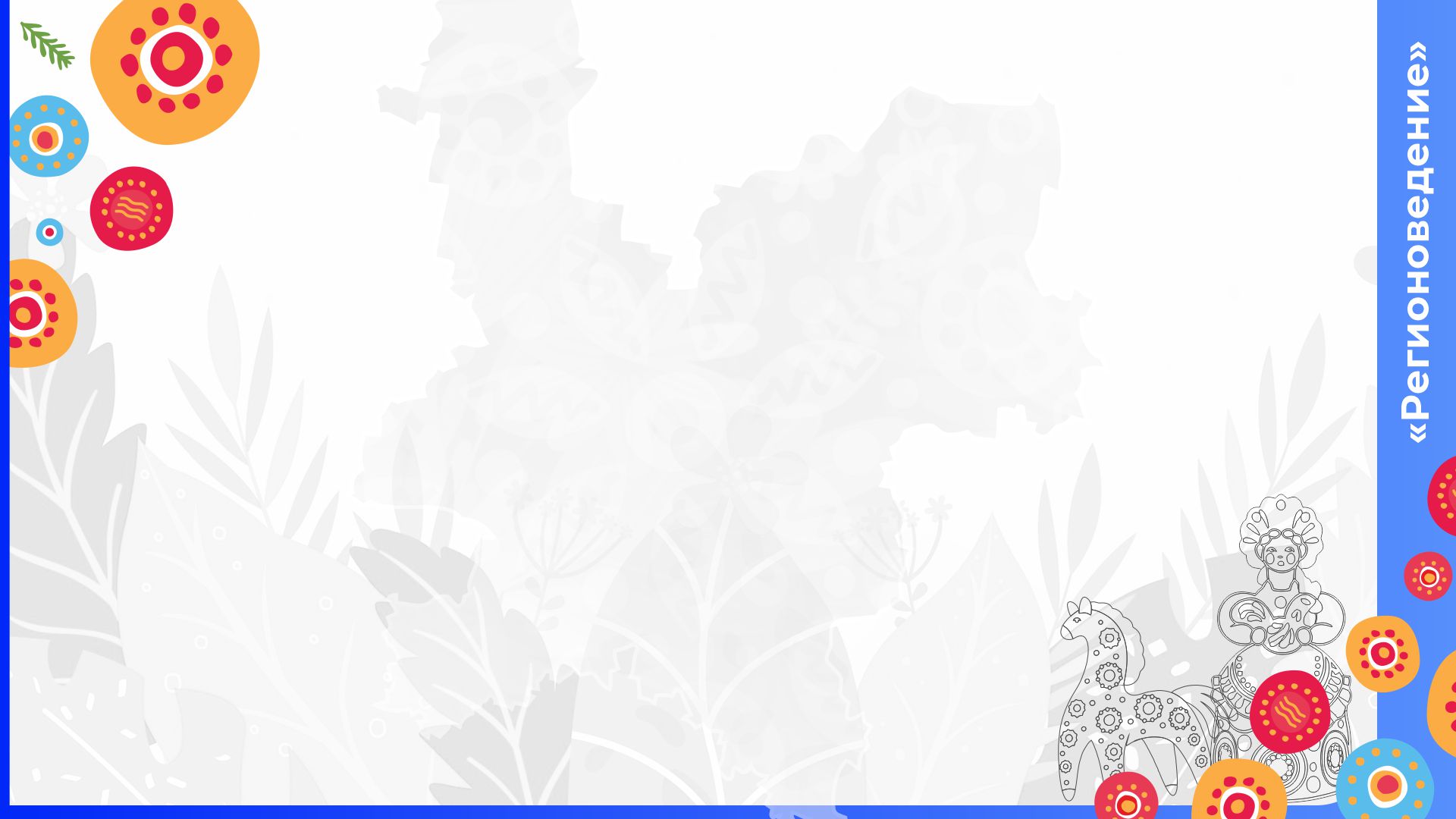 Деревянное строительство – 1 команда
1.Почему дерево становилось самым распространенным строительным материалом?
2. Распространенный  тип сооружения – жилища из дерева?
3. Холодное складское помещение, где хранили припасы называется …
4.Лучшая постройка деревянного зодчества  города Хлынова …
5.В каком веке стали строить согласно образцовому чертежу крестьянские двора? 
6.Назовите уникальную  деревянную часовню, 
построенная без единого гвоздя и побывавшая 
на выставке деревянного зодчества в Париже?
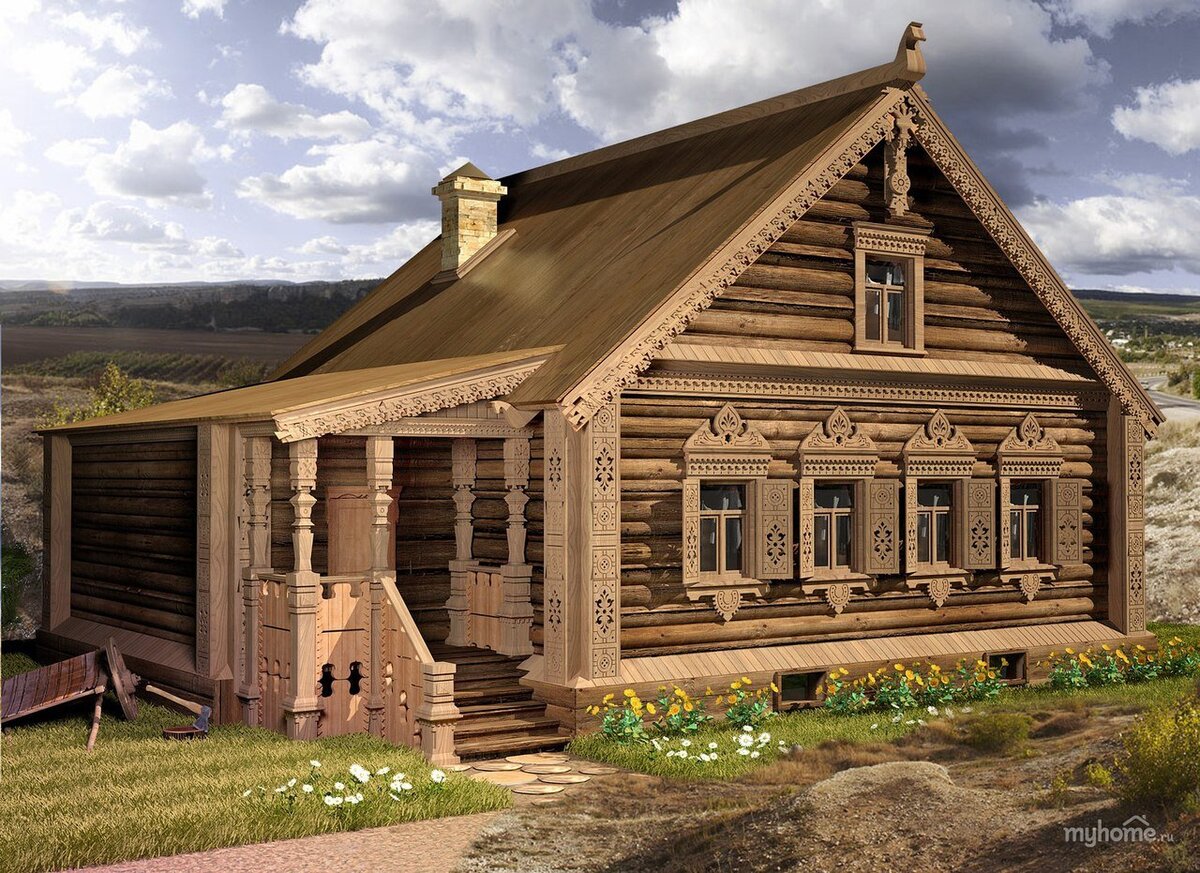 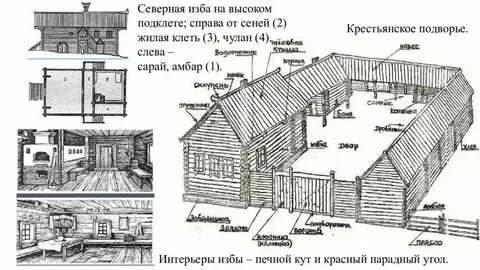 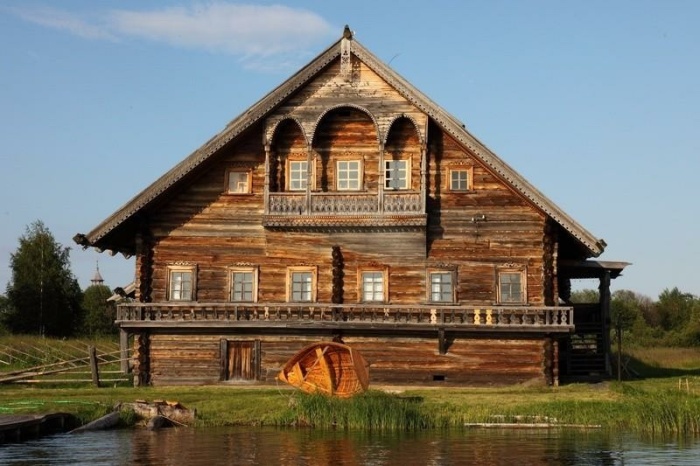 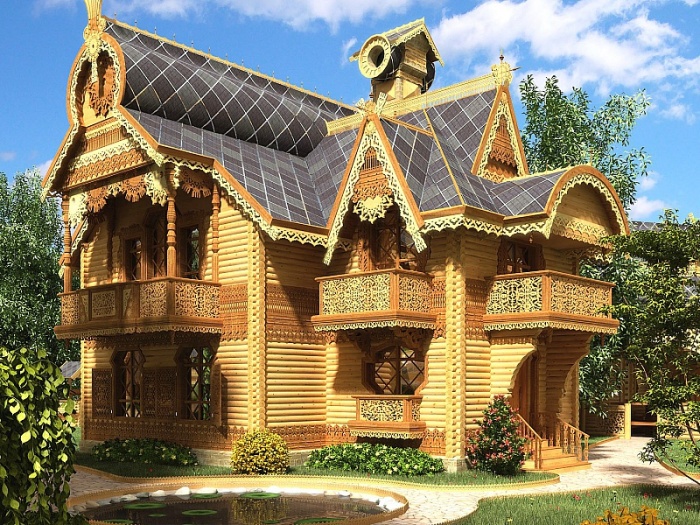 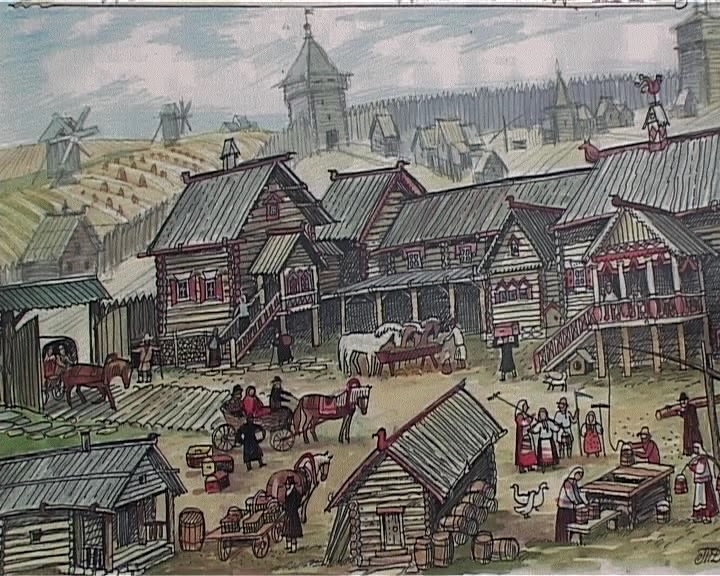 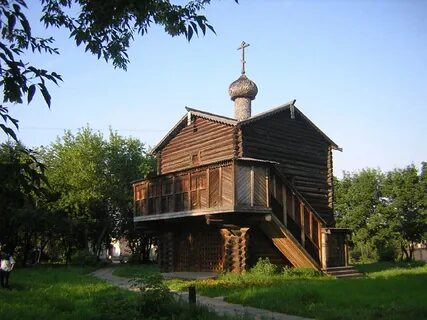 Михайло-Архангельская церковь в Слободском
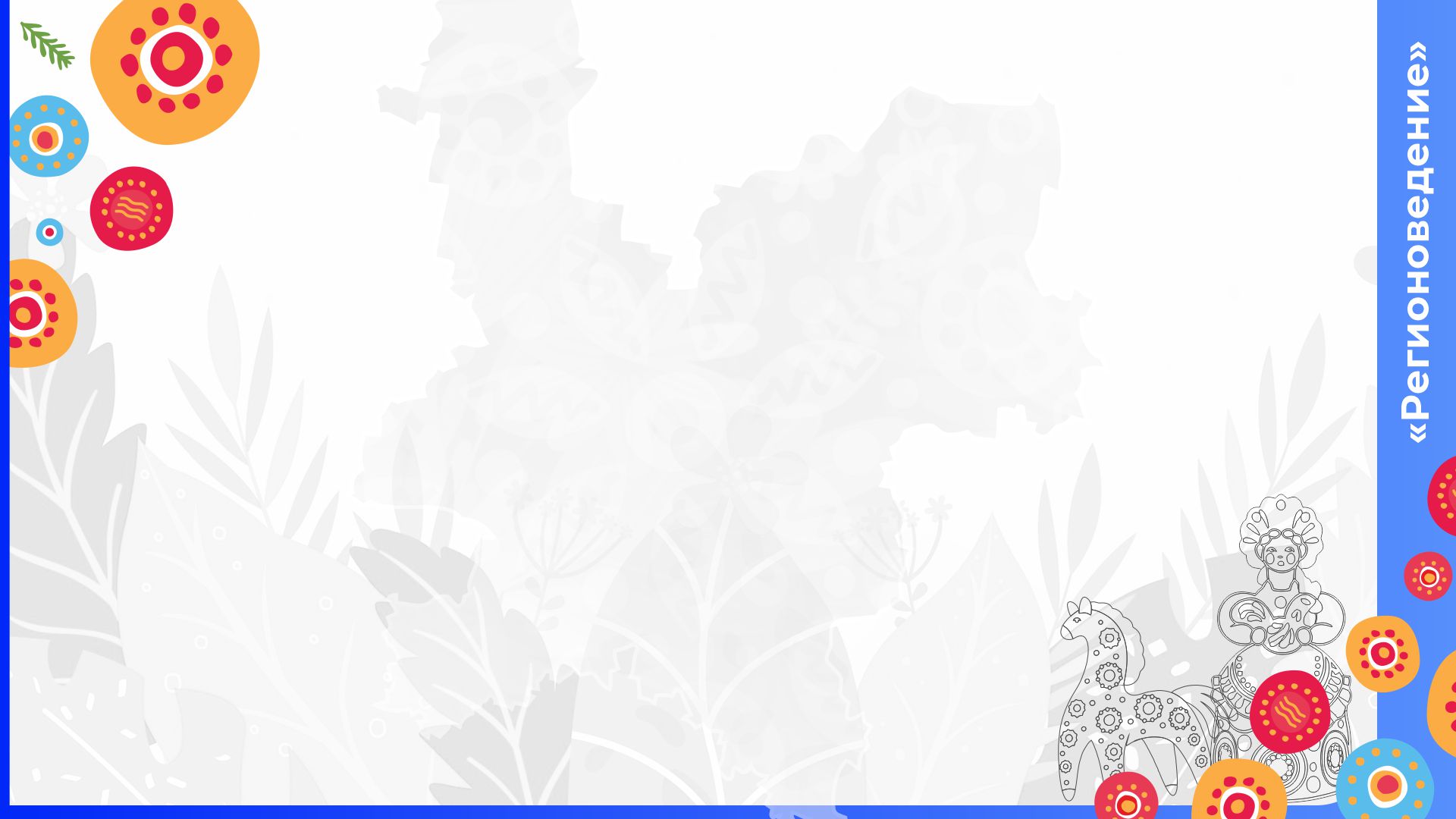 2 станция –
Начало каменного строительства
Первые каменные храмы

1. В каком веке началось каменное строительство                 на Вятке? 
2. А где до этого использовали камень?
3. Начало каменного строительства положили …
4. Назовите фамилии известных                                         вятских каменщиков 17-18 вв.?
5. Назовите известные каменные храмы - …
Свято-Троицкий Ново-Николаевский собор
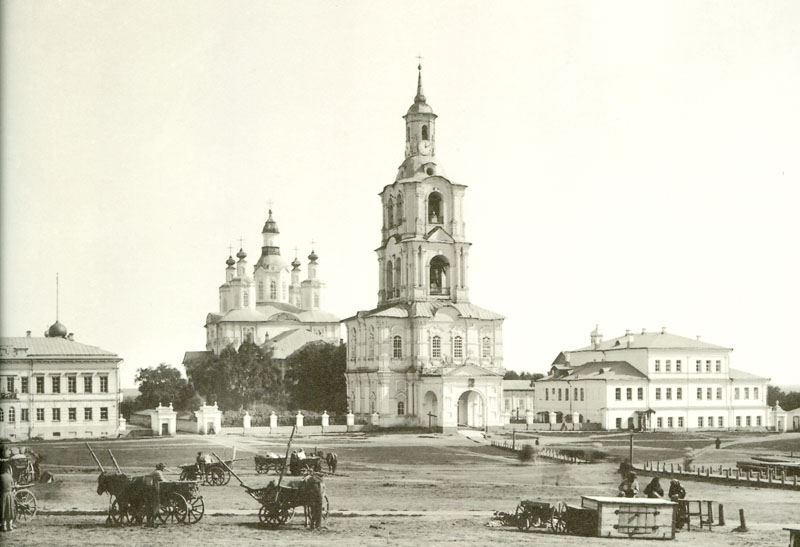 Первые каменные храмы
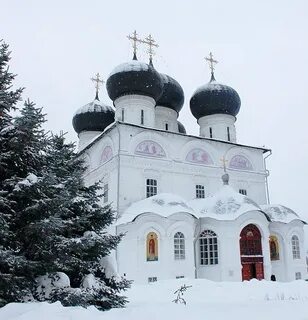 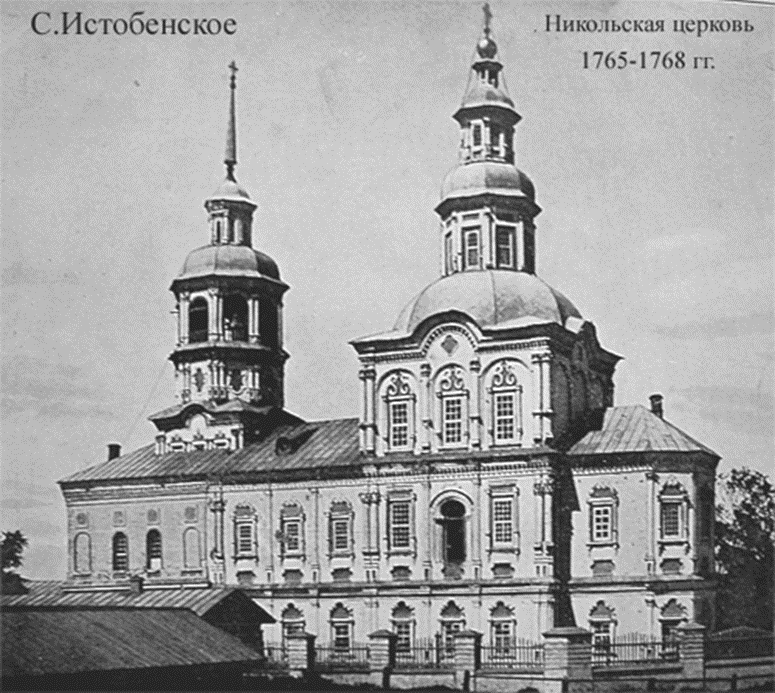 Успенский собор Трифонова монастыря
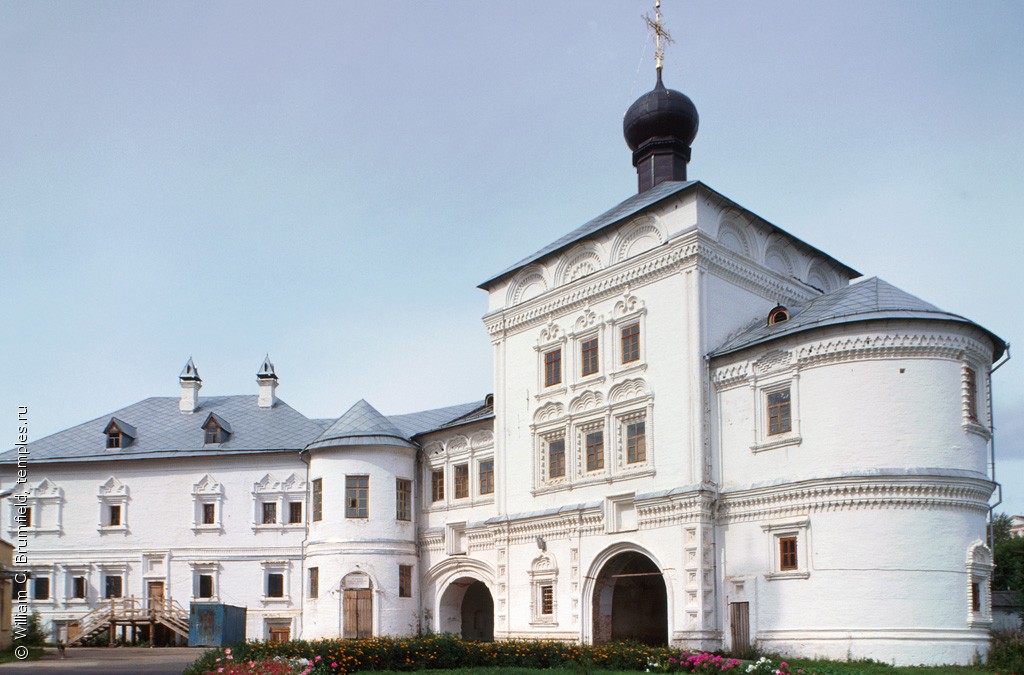 Царёво-Константиновская церковь
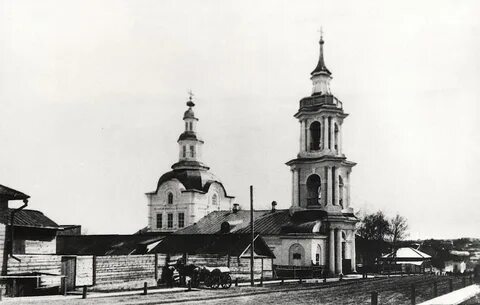 Никольская надвратная церковь 
Успенского Трифонова монастыря
Преображенская церковь Спасо-Преображенского женского монастыря
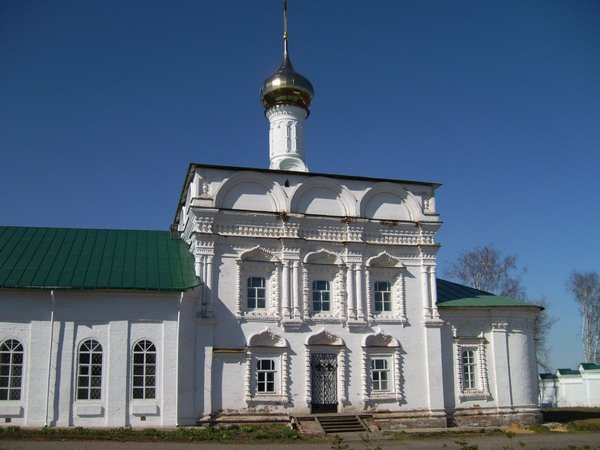 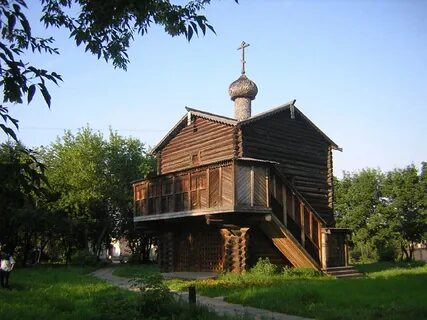 2 станция
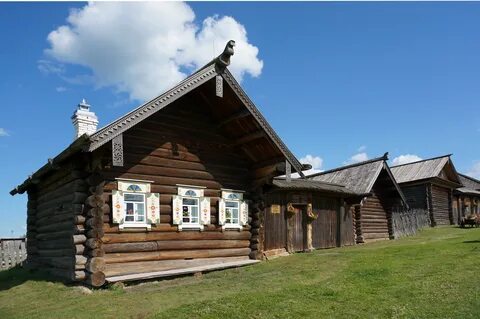 Михайло-Архангельская церковь
1. Назовите архитектурный стиль периода от Крещения Руси (988 г.) до начала правления Петра I, традиционно строили из дерева, а каменные дома, храмы XVI–XVII веков по форме и конструкции повторяли деревянные, богато украшены крыши домов, окна - …
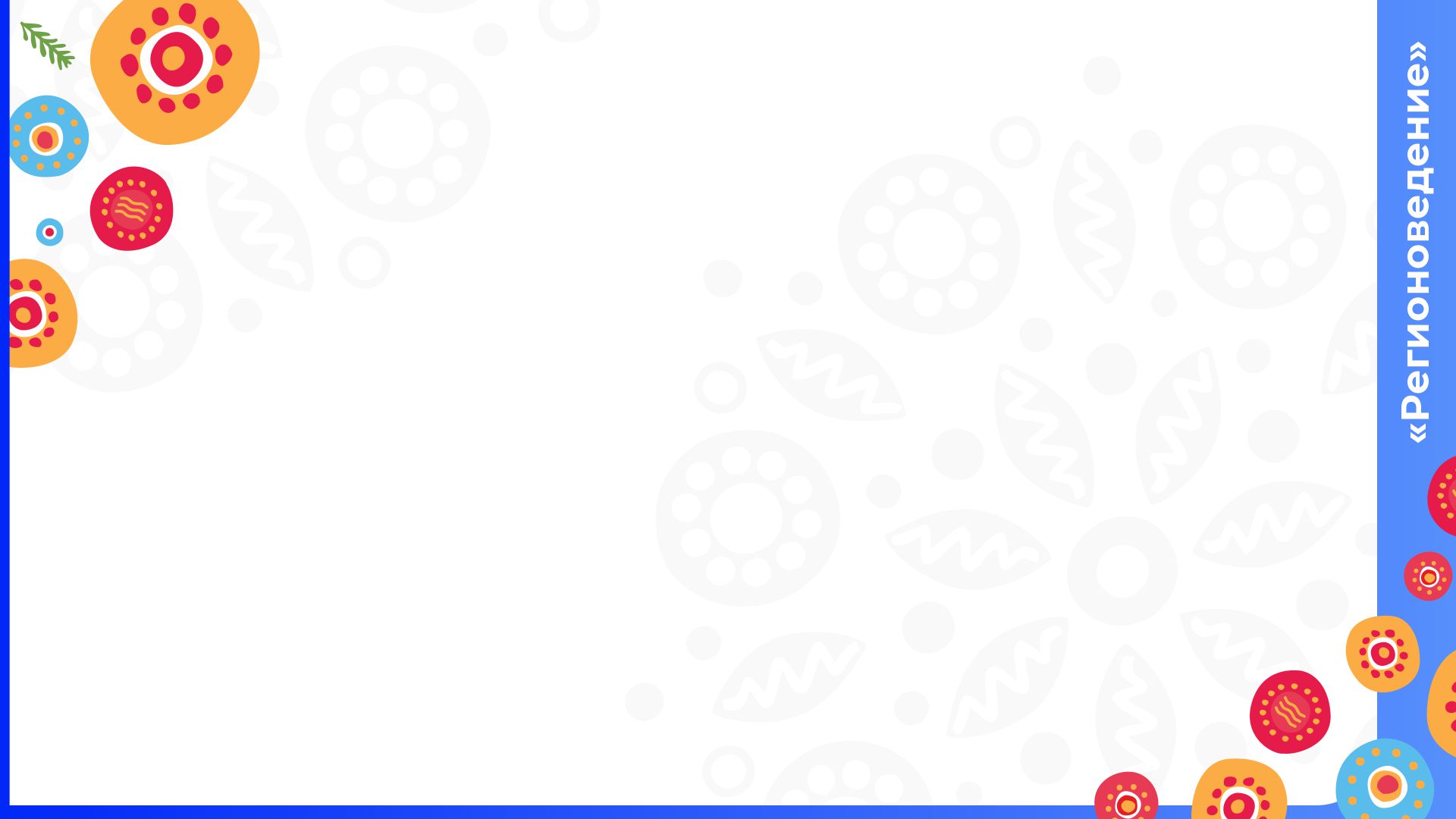 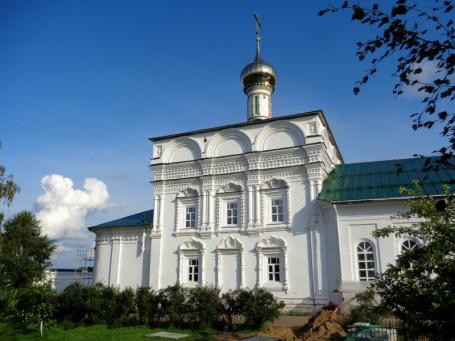 2. Пышность, динамичность, причудливость, богатый декор, усложненность композиции характерна для стиля …
Трёхсветительская церковь Трифонова монастыря
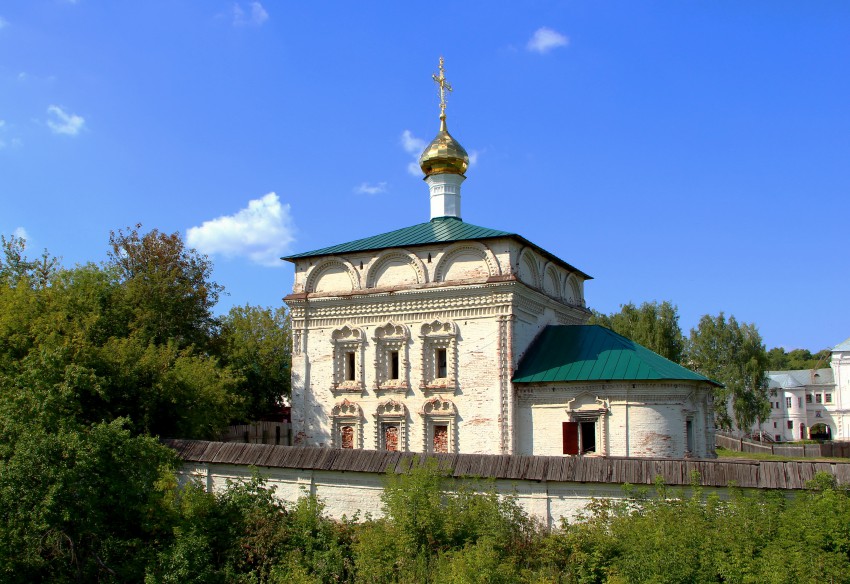 Преображенская церковь 
Спасо-Преображенского женского монастыря
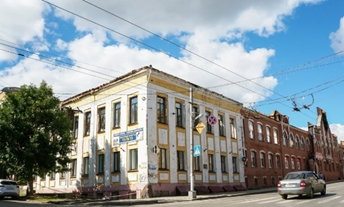 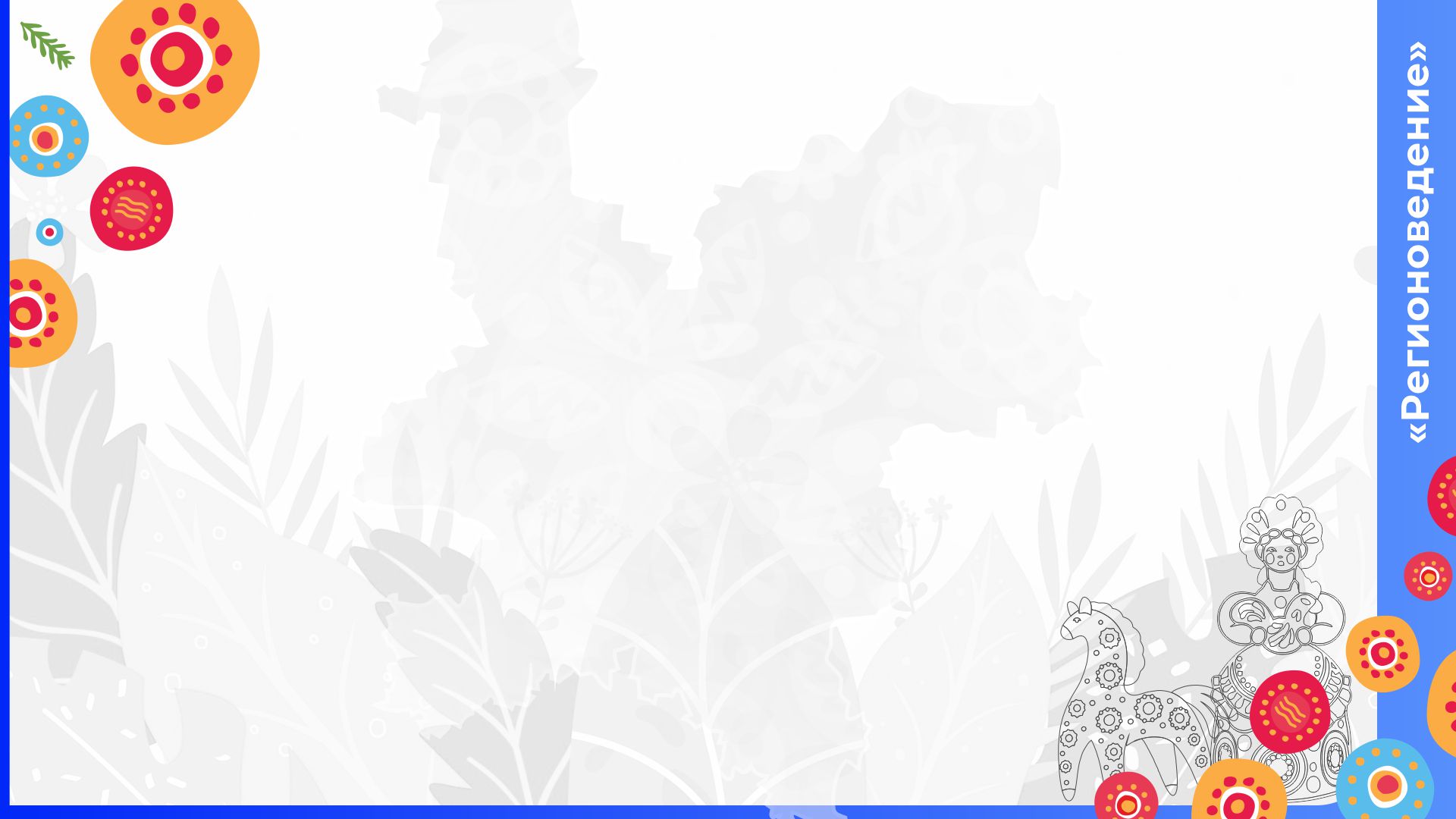 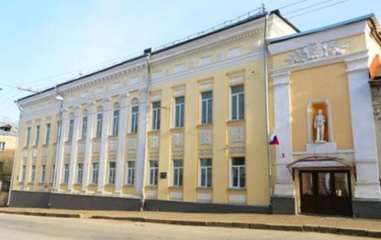 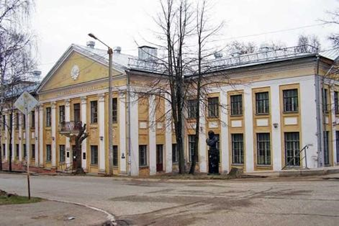 Дом Ф.И. Злыгостева, Герцена 39
Дом купца Машковцева, Спасская 12а, 12б
Дом В.Б. Хохрякова, Герцена 50
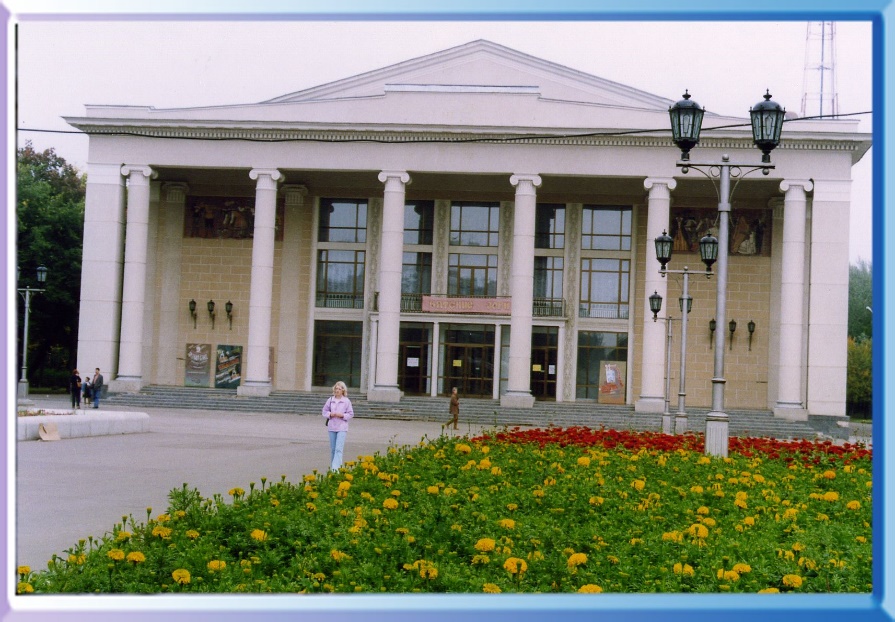 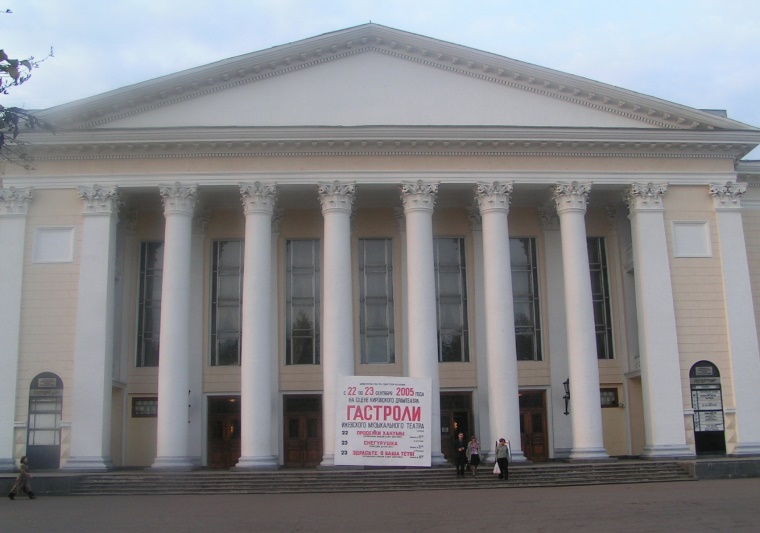 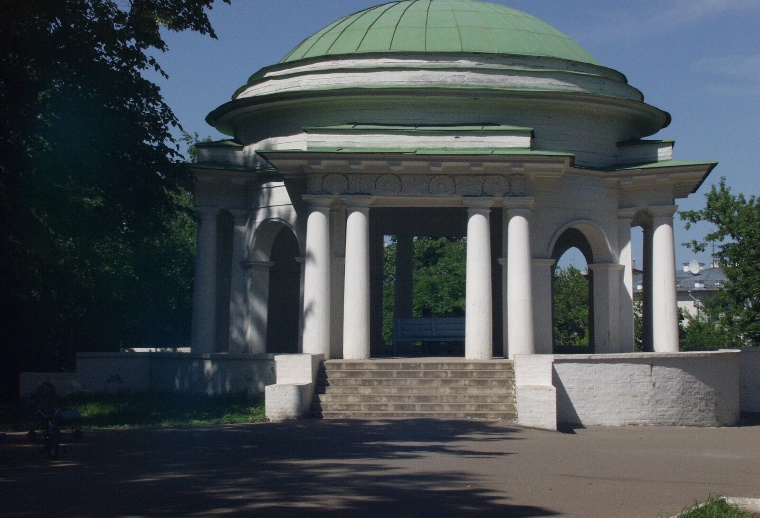 Вятская филармония 
имени П.И. Чайковского
Парковая Ротонда
Областной драматический театр имени С.М. Кирова
3. Регулярность планировки, чёткость, строгость, простота, симметрия, гармоничность,  лаконичный декор характерны для …
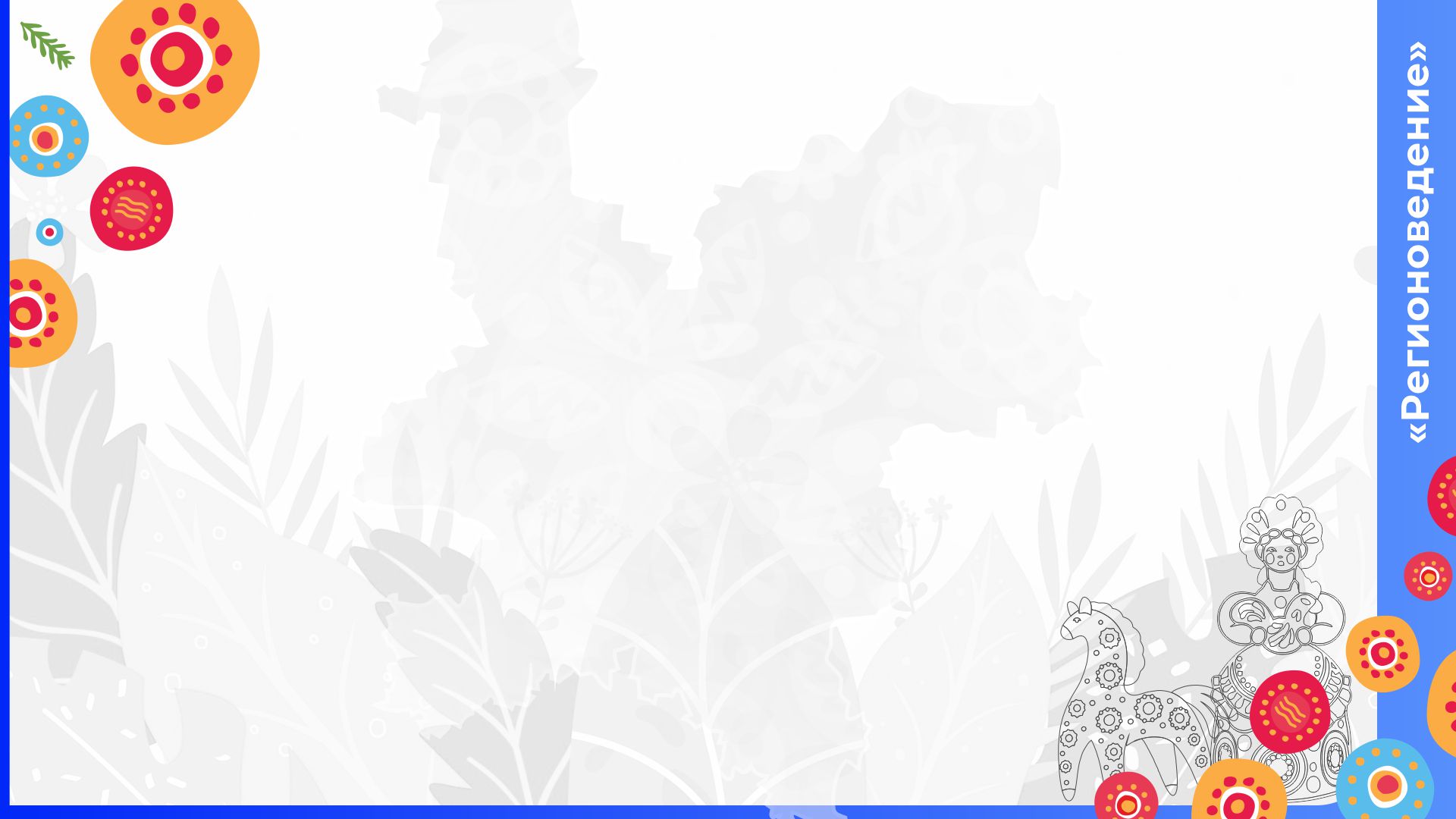 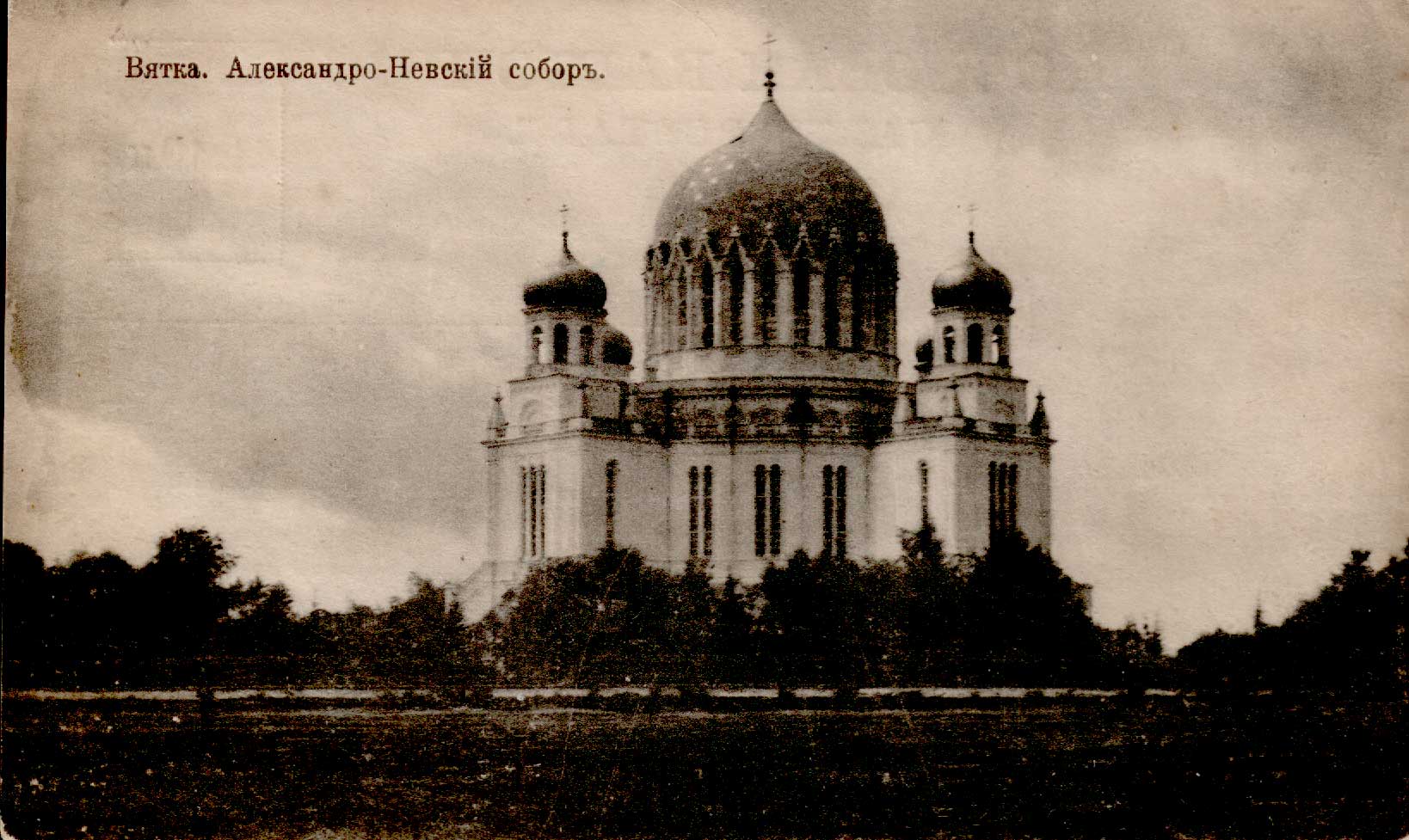 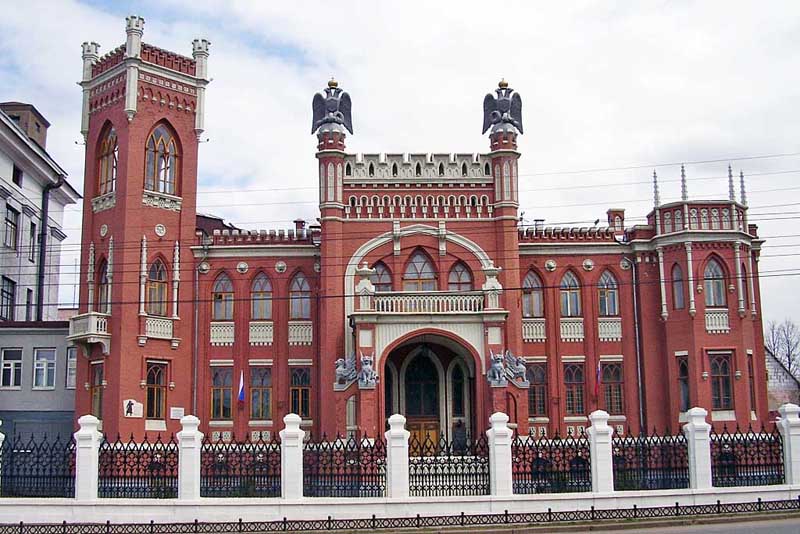 Особняк Булычева
Александро-Невский собор
4. Сочетание разных стилей называется – …
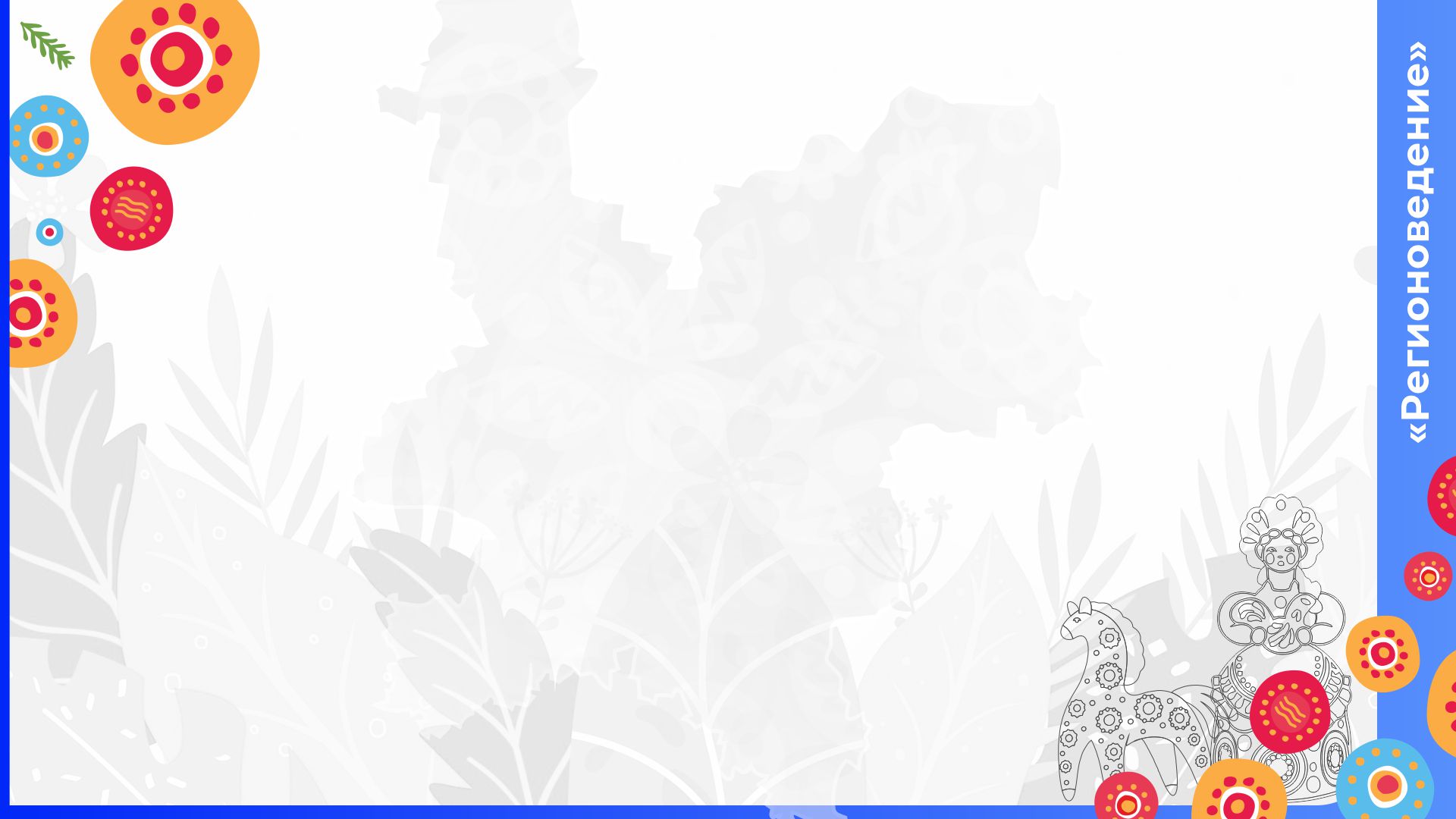 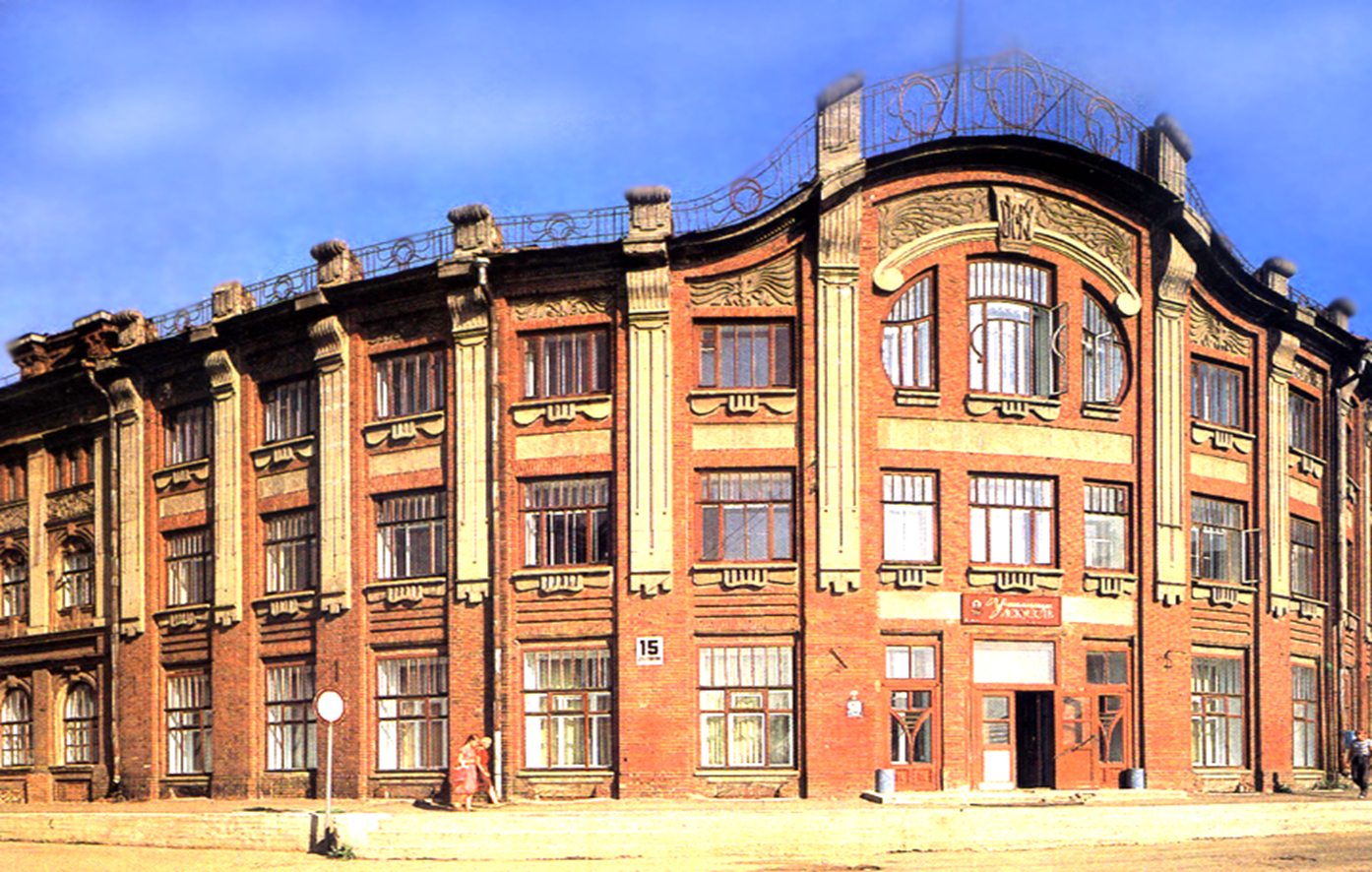 Магазин купца 
П.П. Клобукова 
(Колледж музыкальных искусств 
им. В.И. Казенина)
5. Отказ от прямых линий и углов в пользу естественных, «природных», растительных линий; высокая декоративность, функциональность здания; использование новых технологий (металл, стекло, бетон) относится к стилю ...
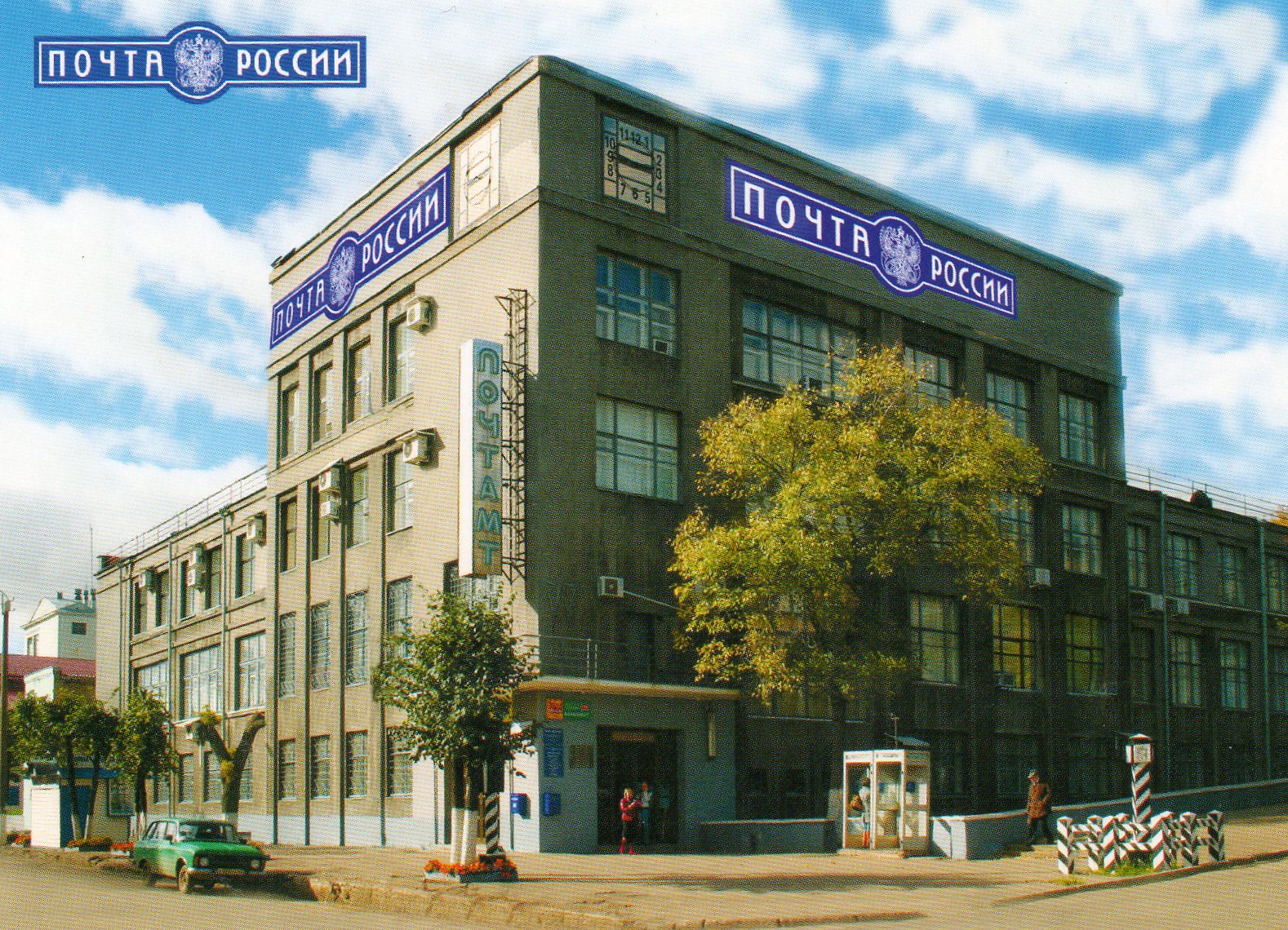 Дом связи
6. Лаконичность форм, функциональность, строгие геометрические пропорции (без декоративных украшений),  простые формы, железобетонная архитектура относится к стилю…
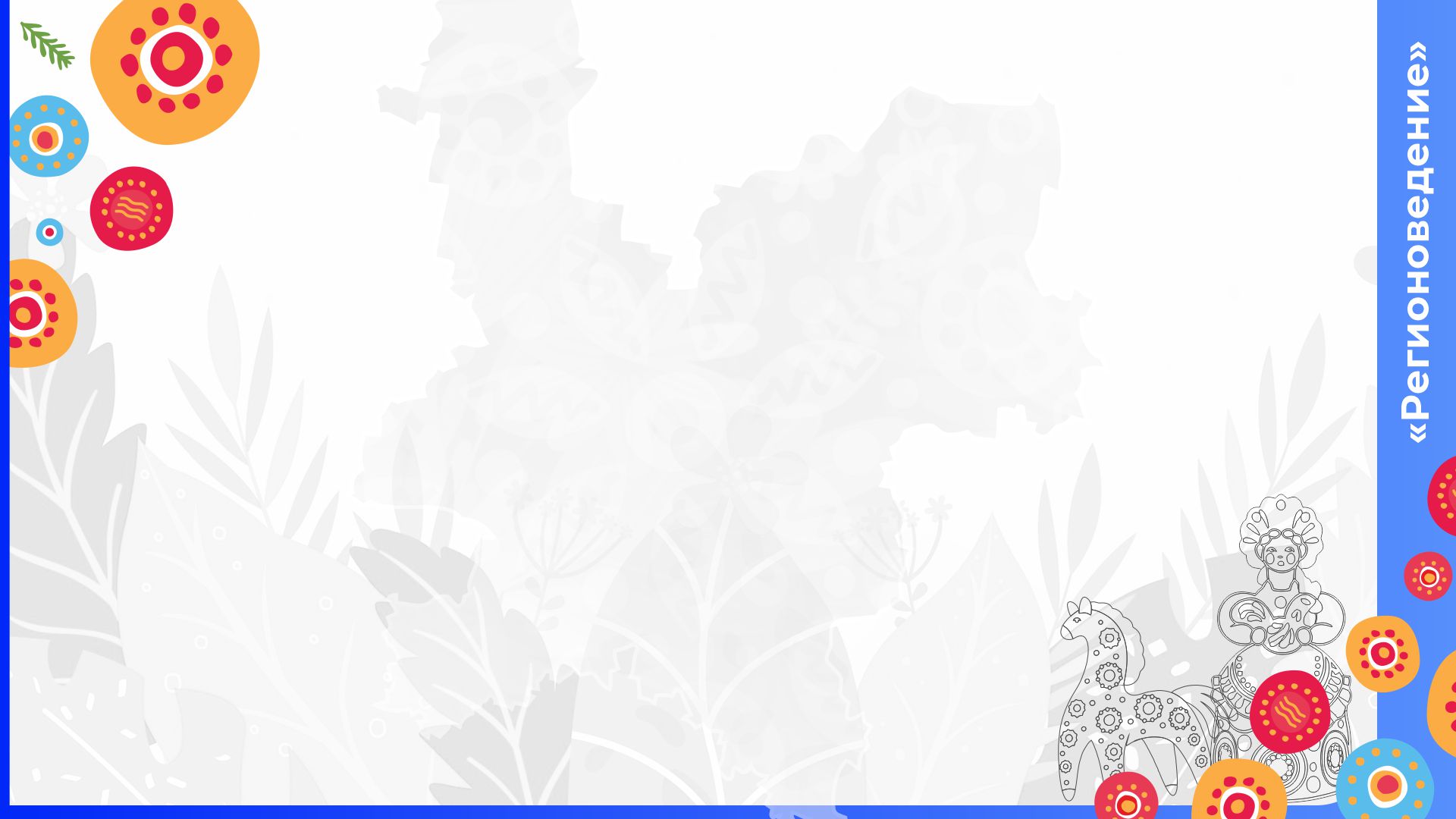 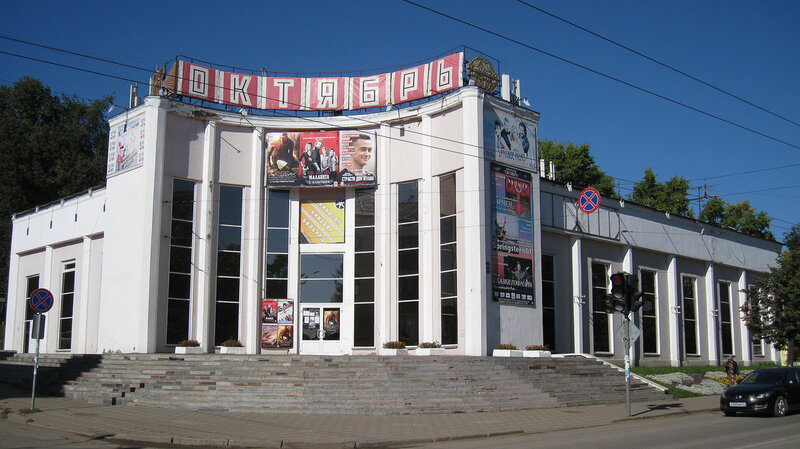 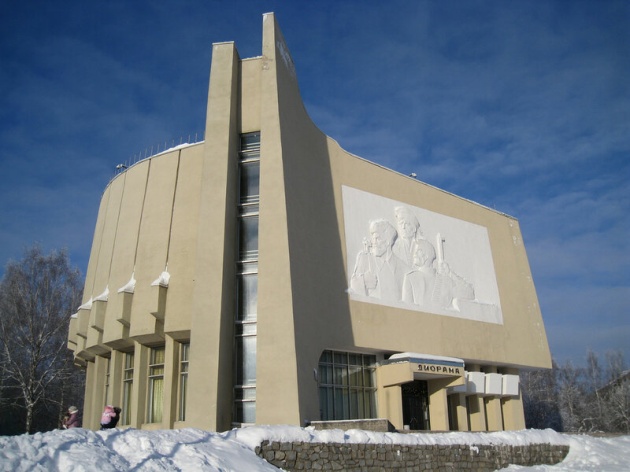 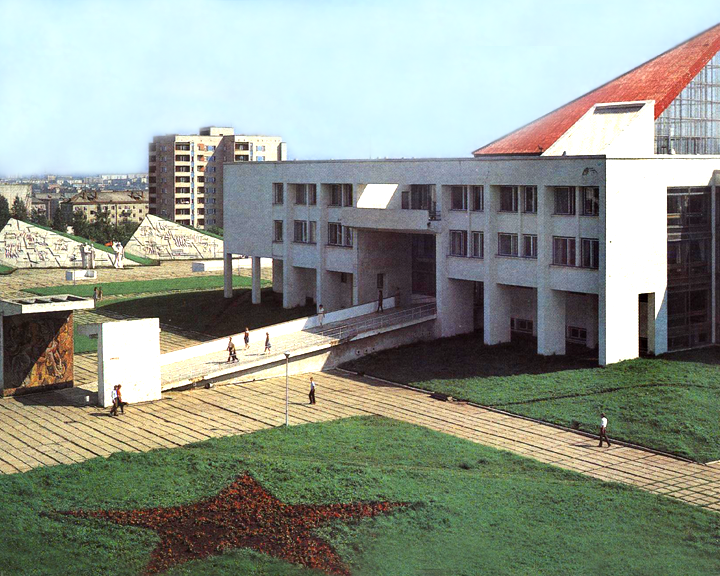 Кинотеатр «Октябрь», 1938.
Диорама, 1977
Дворец Пионеров – Мемориал, 1974
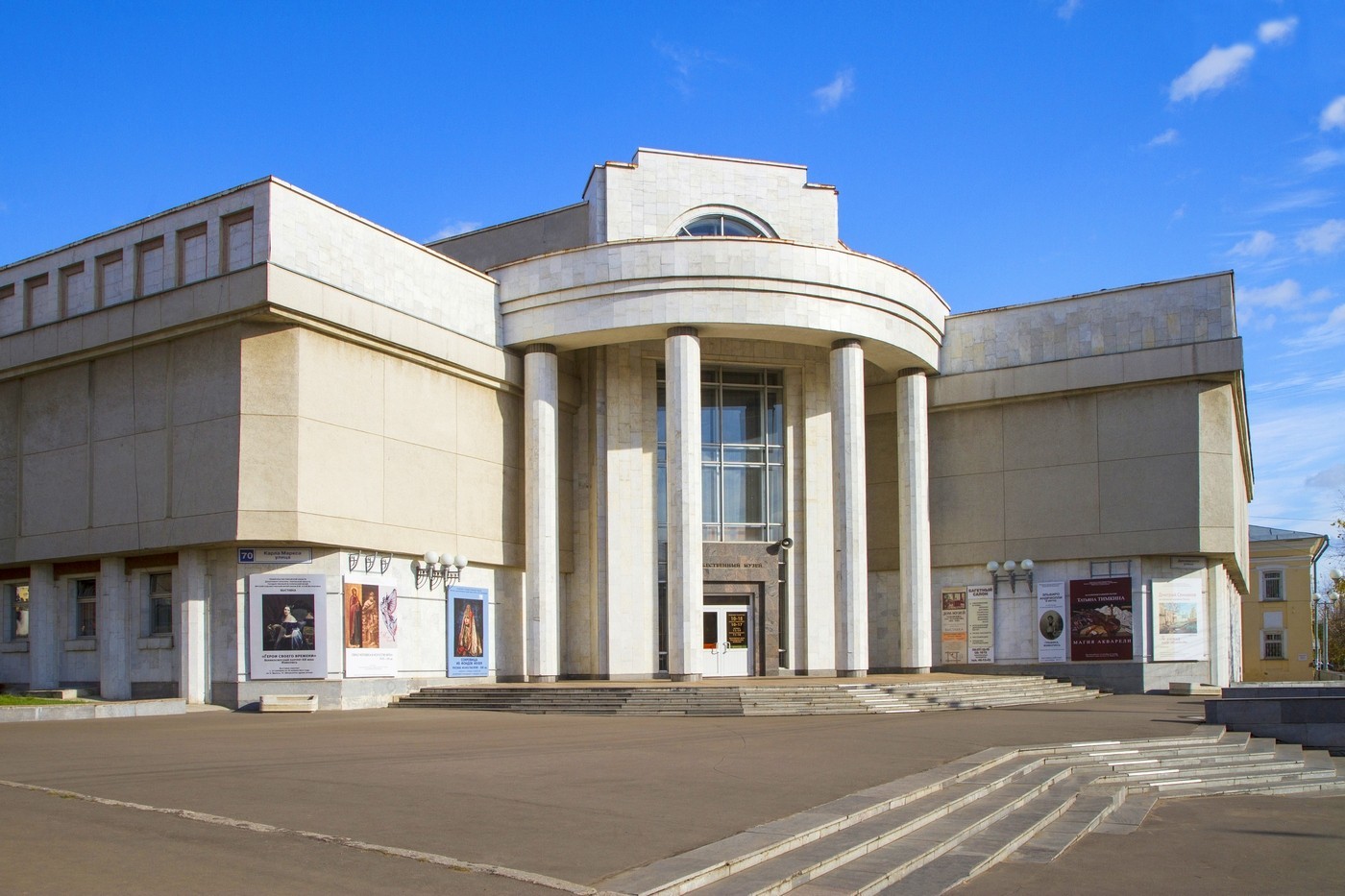 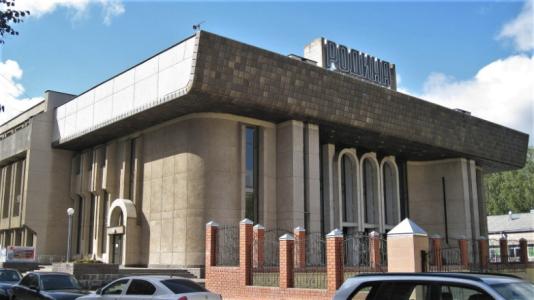 ДК Родина, 1987
Вятский художественный музей 
им. В.М. и А.М. Васнецовых, 1992
7. Использование бетона, облицовочных материалов (мрамор, песчаник, ракушечник), декоративность (мозаичные панно) массовое остекление поверхностей зданий характерно для стиля …
4 станция
Архитектурный ансамбль Соборной площади Успенского Трифонова монастыря XVII-XIX вв.  

Архитектурный ансамбль это …

2. Кто основал Трифонов монастырь?

3. На какие средства строился монастырь? 

4. Первое каменное здание ансамбля … 

5. Что включает в себя архитектурный ансамбль 
Соборной площади Успенского Трифонова монастыря?
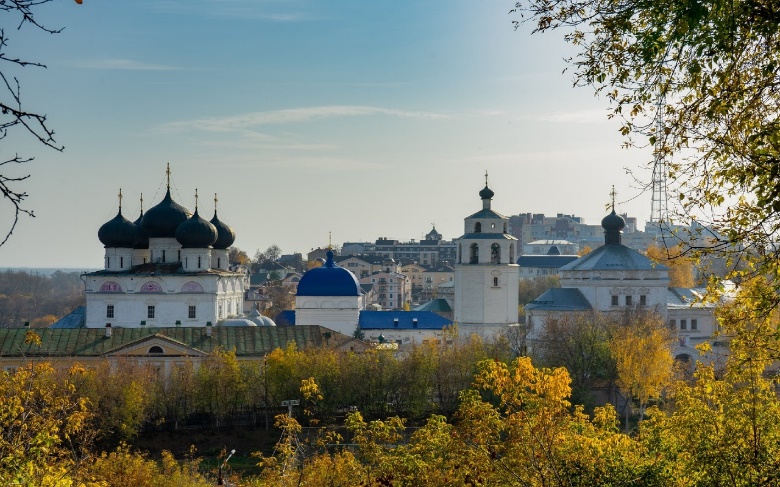 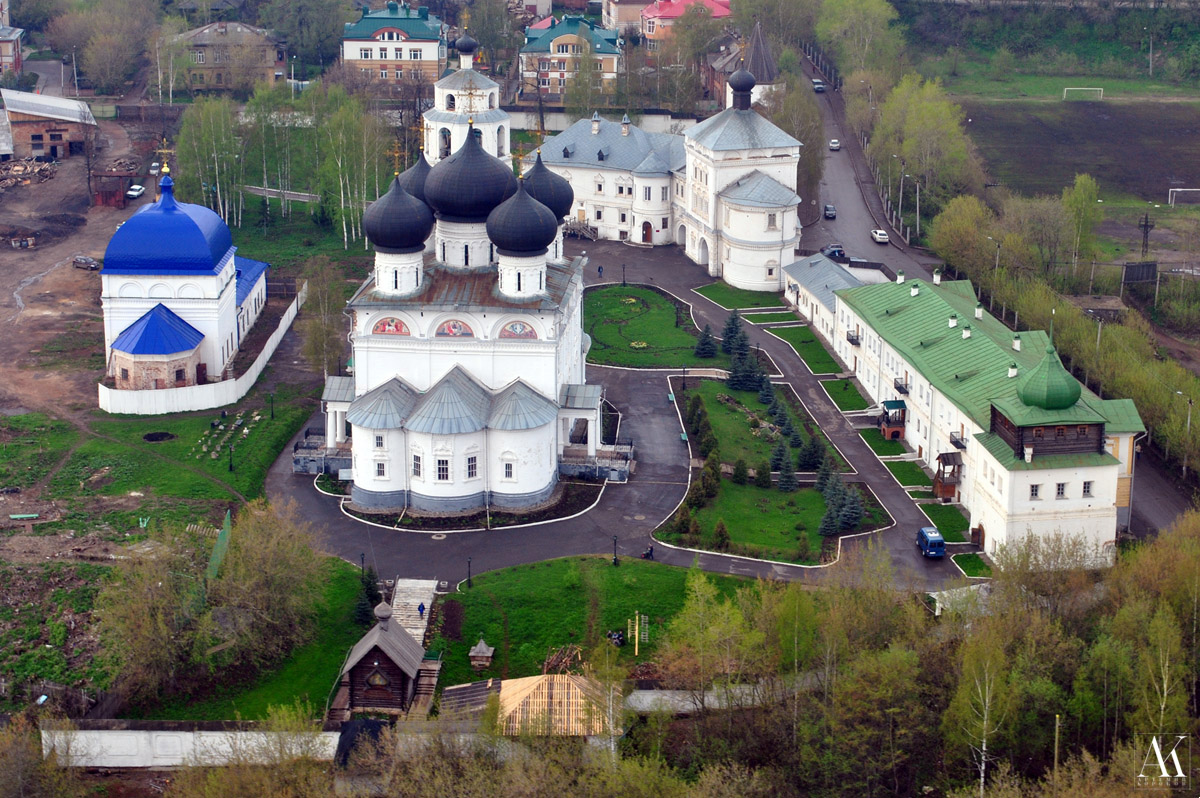 5 станция – Известные архитекторы Вятки
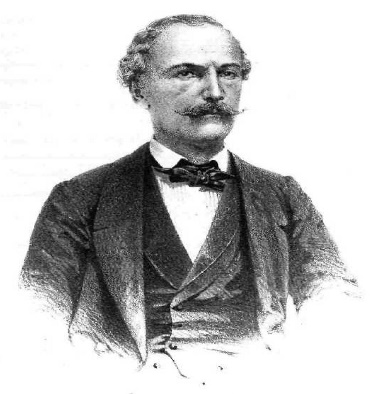 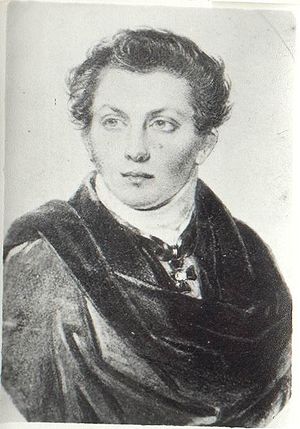 1.Первым губернским архитектором был…

2.Назовите архитектора построившего Александро-Невский собор?

3.Особняк Булычева, мужская гимназия, Центральная гостиница, магазин купца Клобукова спроектировал …

4.Главный архитектор Октябрьского проспекта …

5.Один из успешных архитекторов сегодняшнего                        времени меняющий облик нашего города от                                                    жилых сооружений до промышленных …
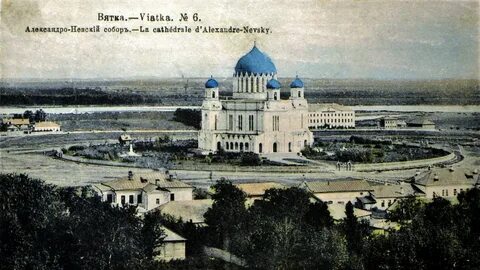 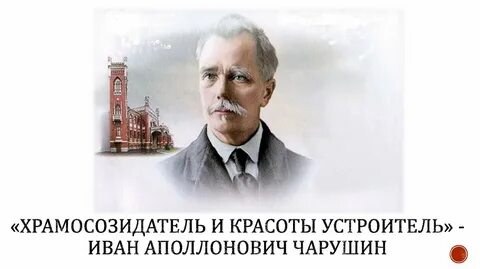 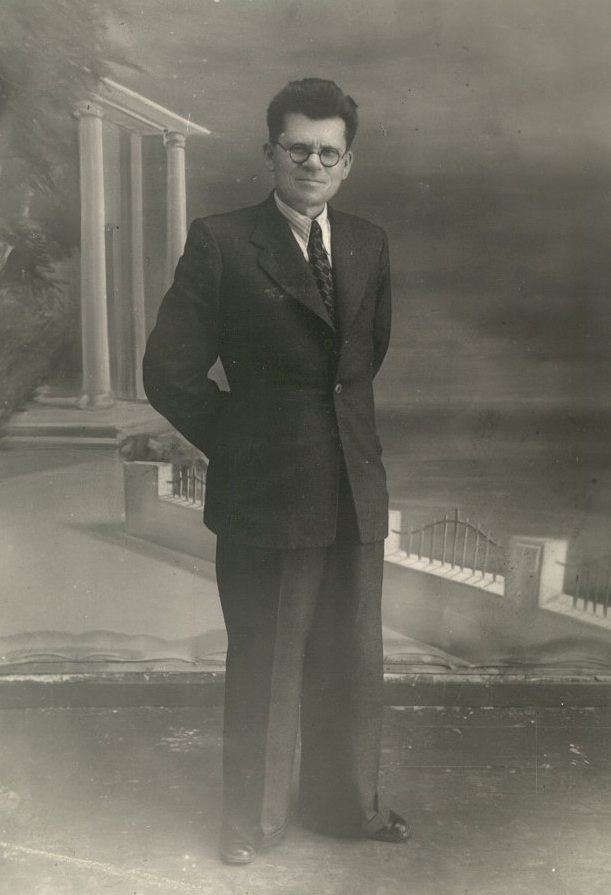 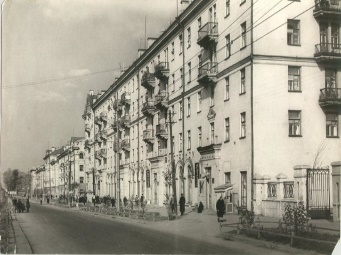 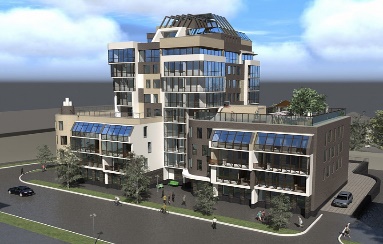 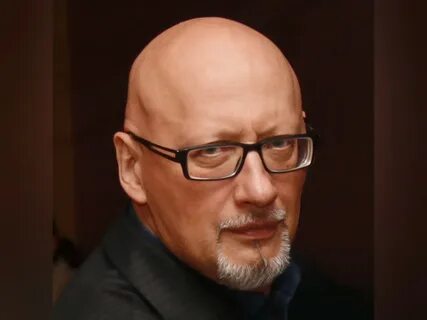 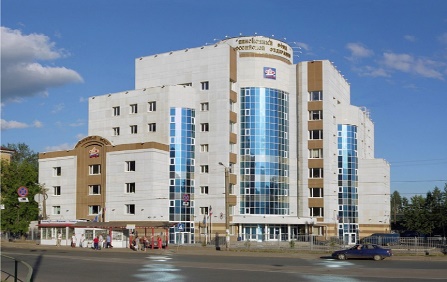 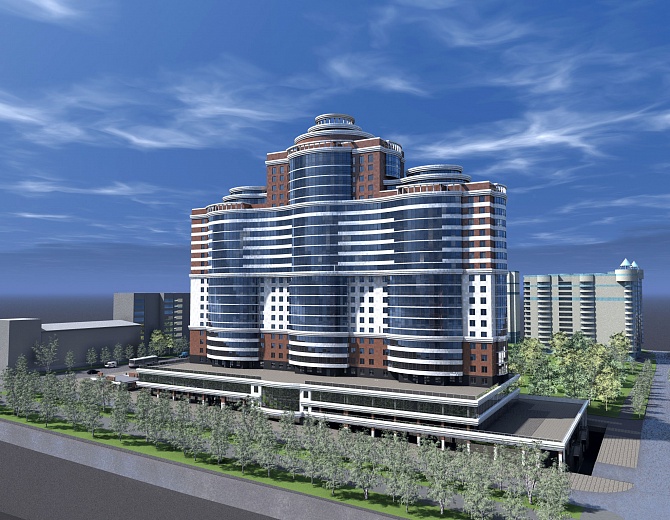 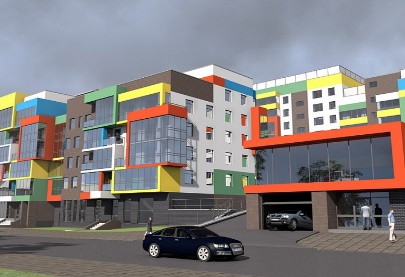 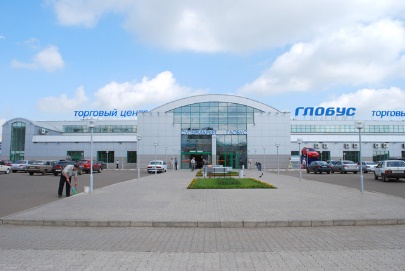 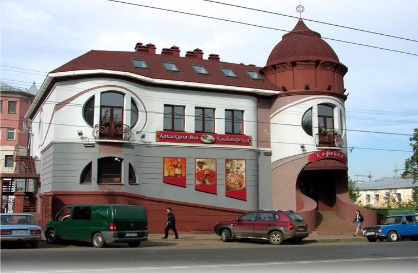 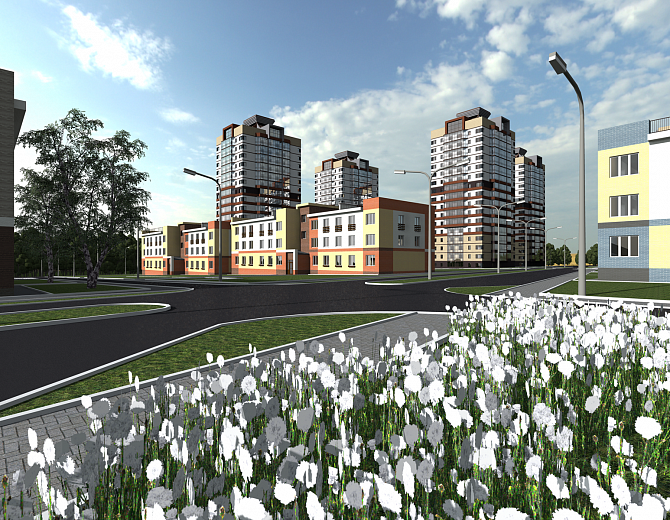 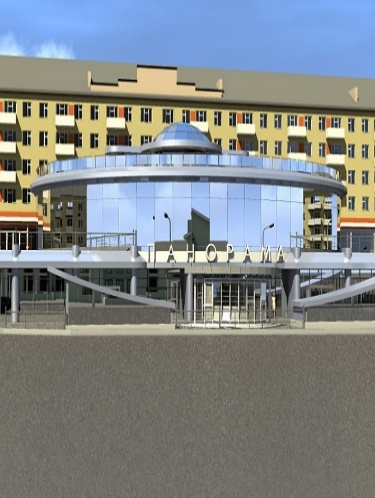 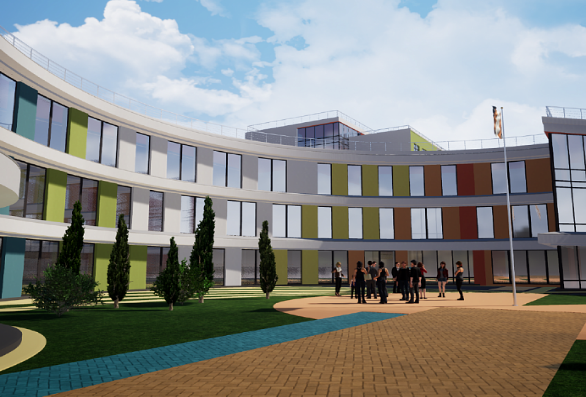 3 конкурс капитанов – «Полный вперёд»
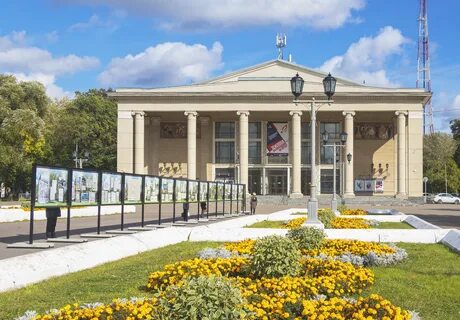 Какой памятник архитектуры находился до 1937 года на месте Филармонии?
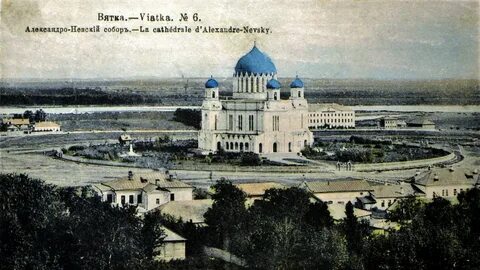 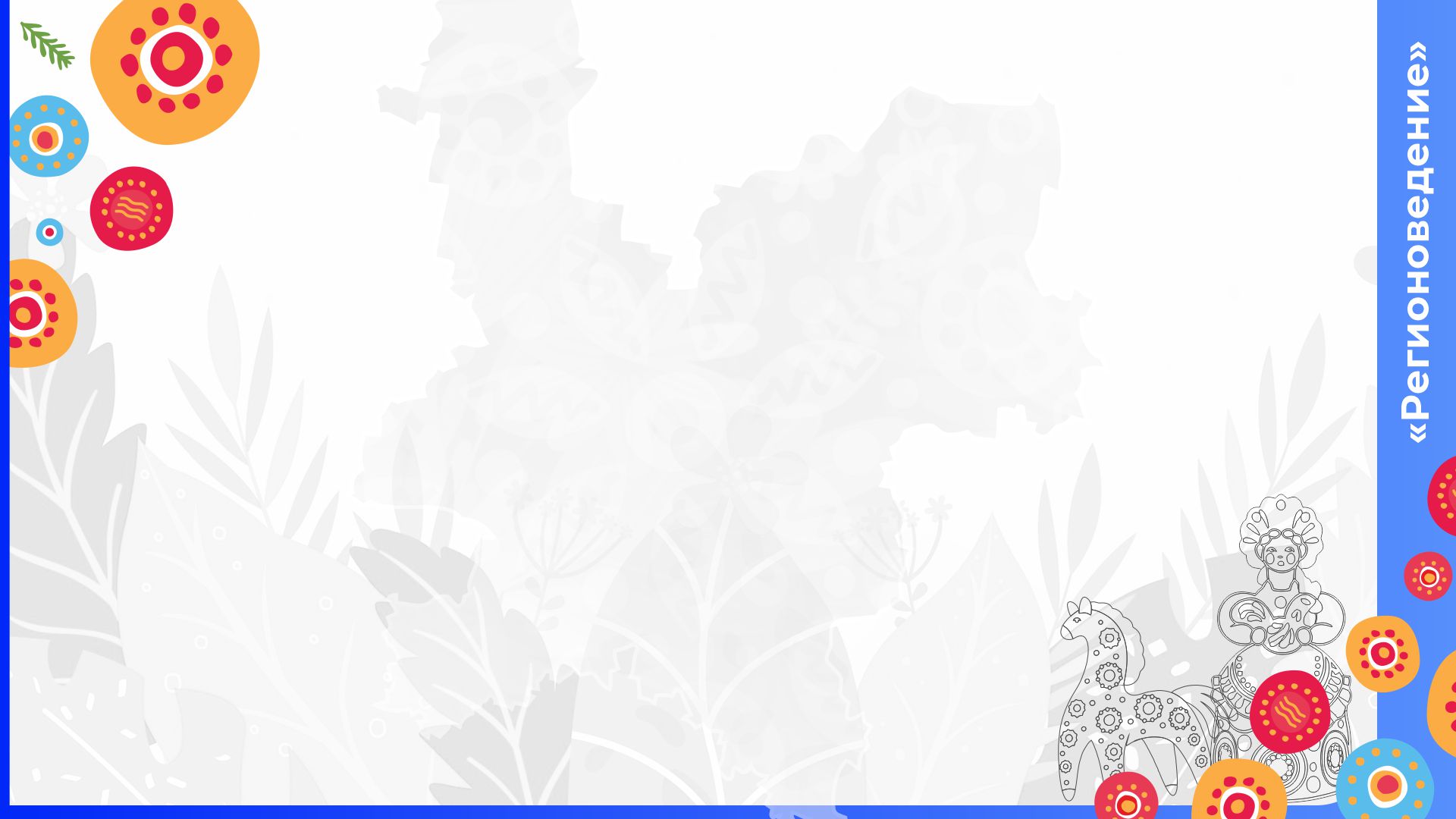 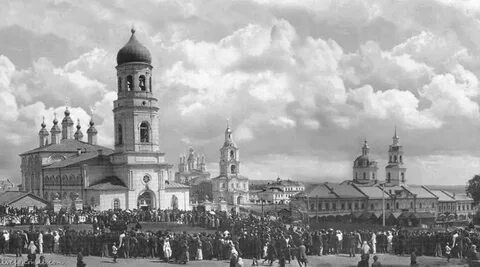 2. Что сейчас  находится на месте Воскресенского собора?
2. Что сейчас  находится на месте Воскресенского собора?
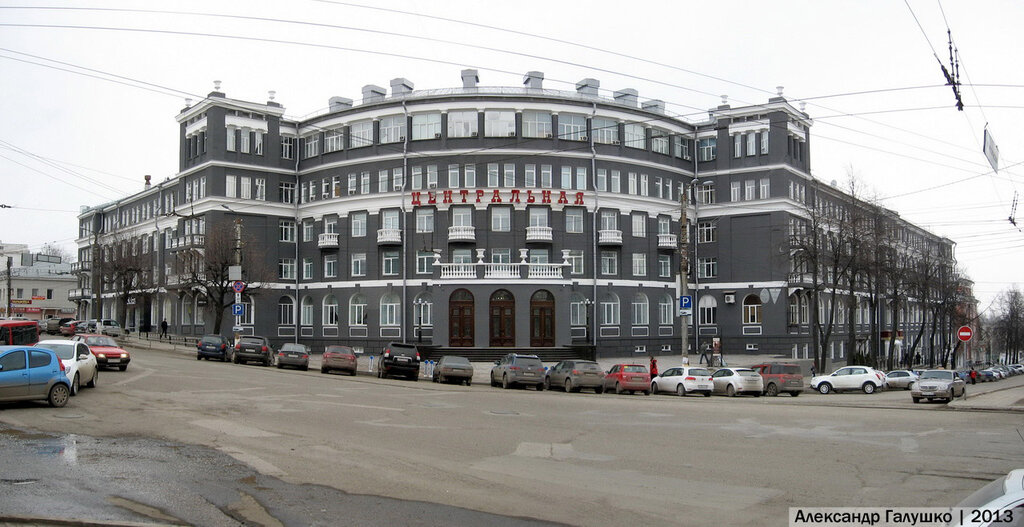 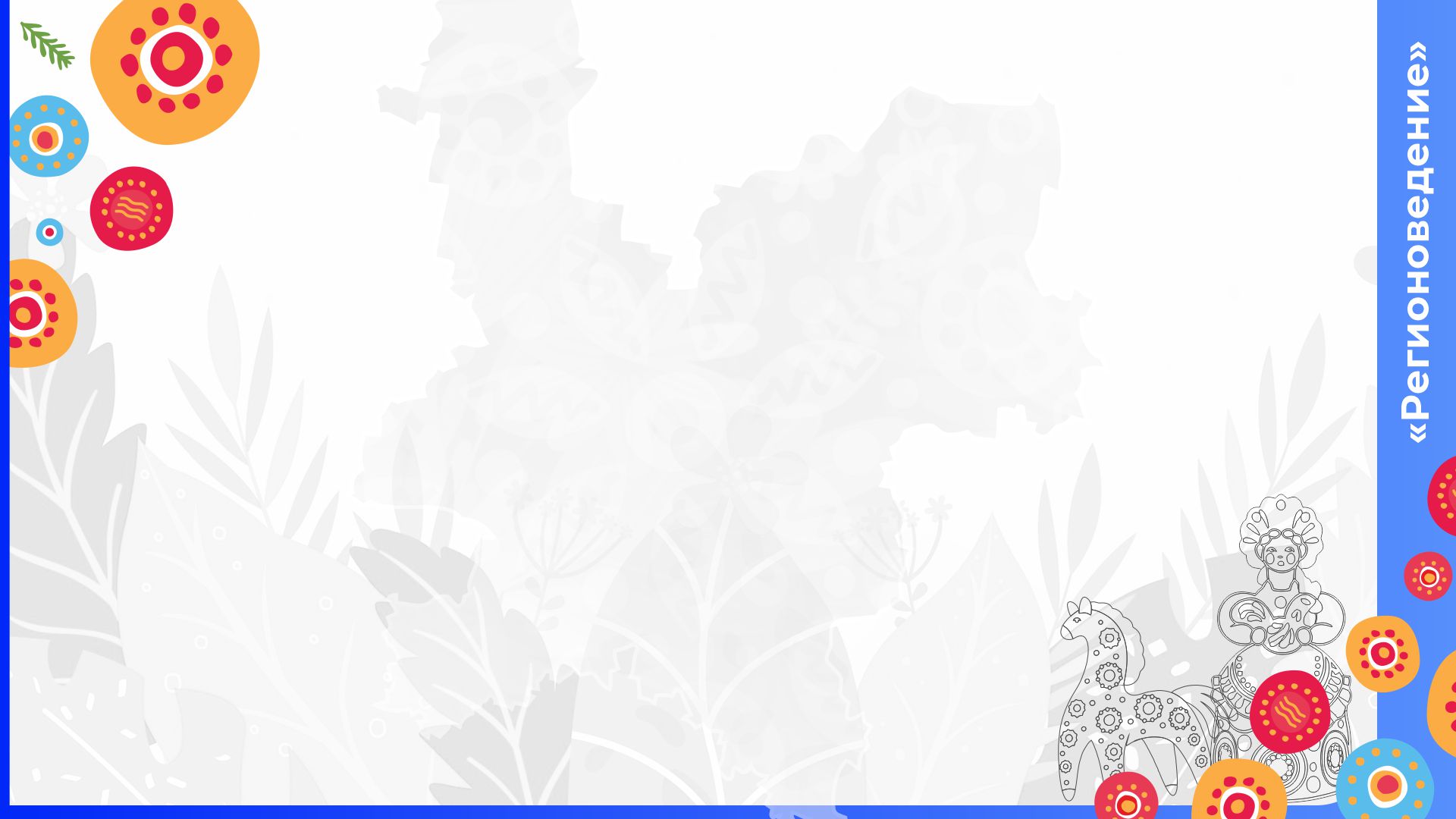 2. Что сейчас  находится на месте Воскресенского собора?
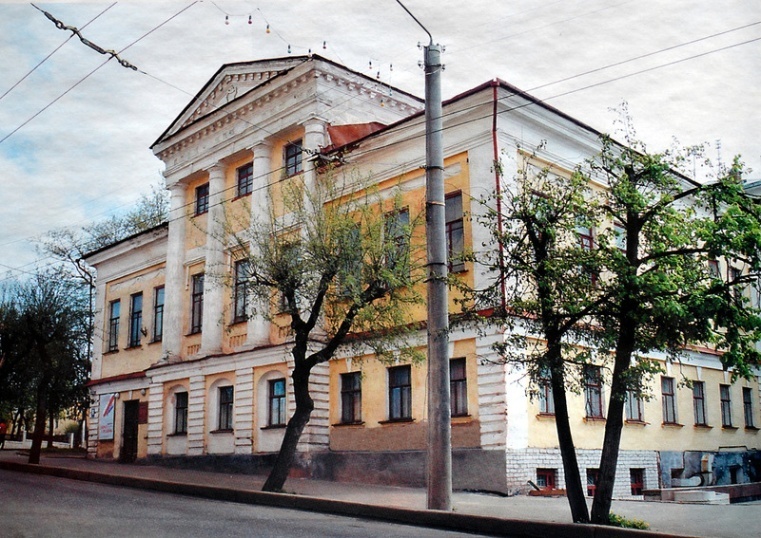 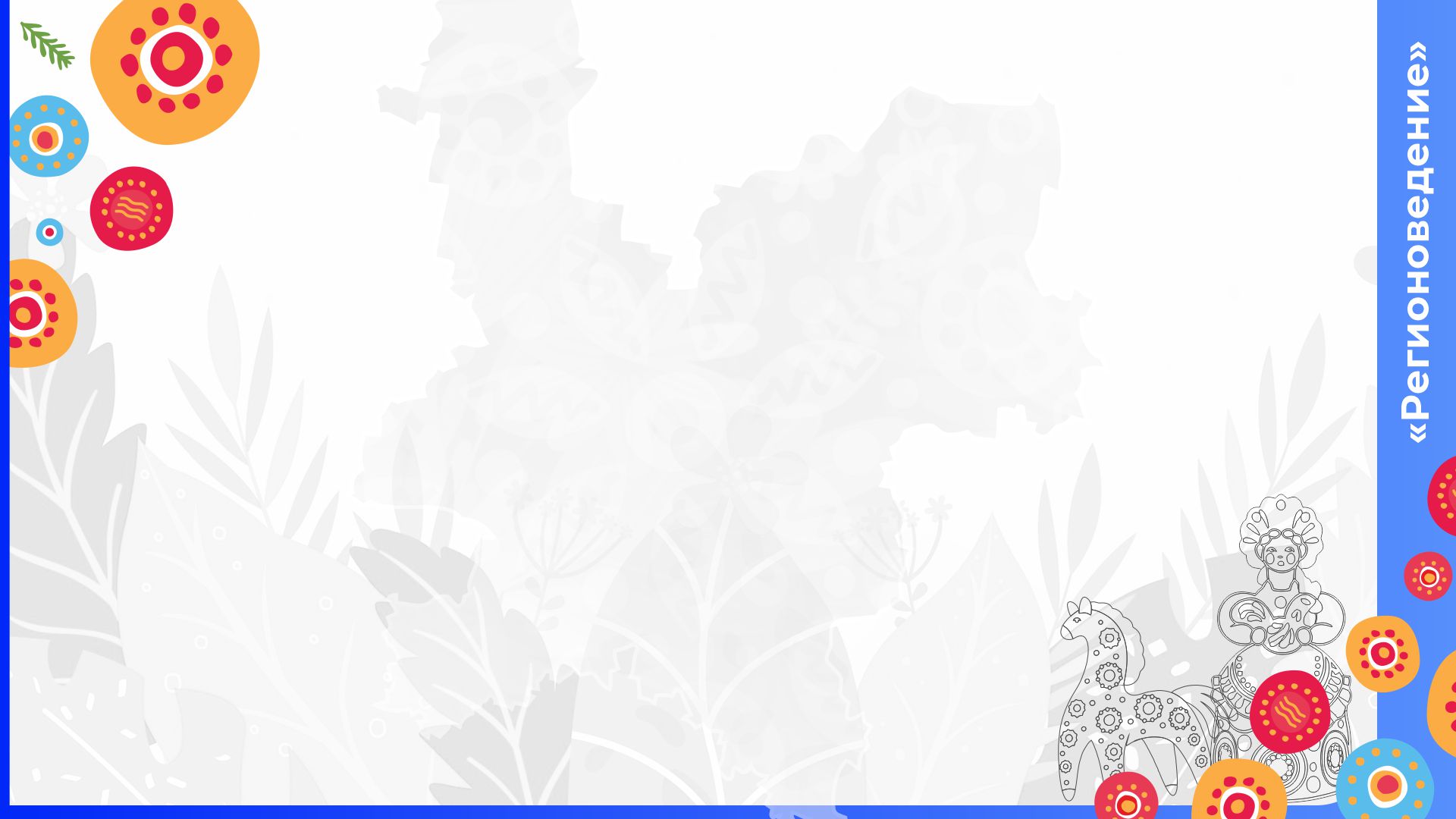 3. Перед вами особняк купца И. Репина, созданный архитектором Анисимовым,           а что там находится сейчас?
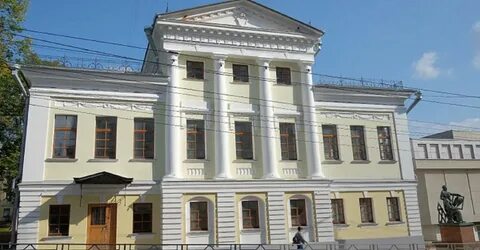 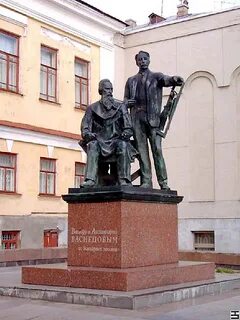 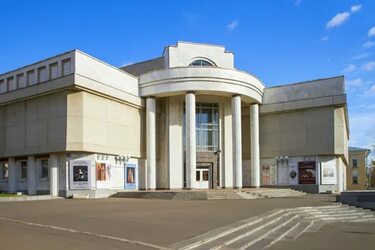 Вятский художественный музей  
имени В. М. и А. М. Васнецовых
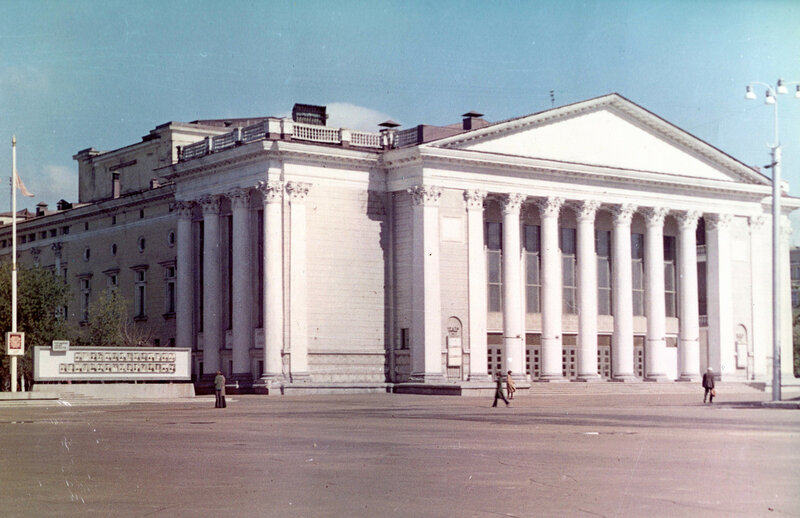 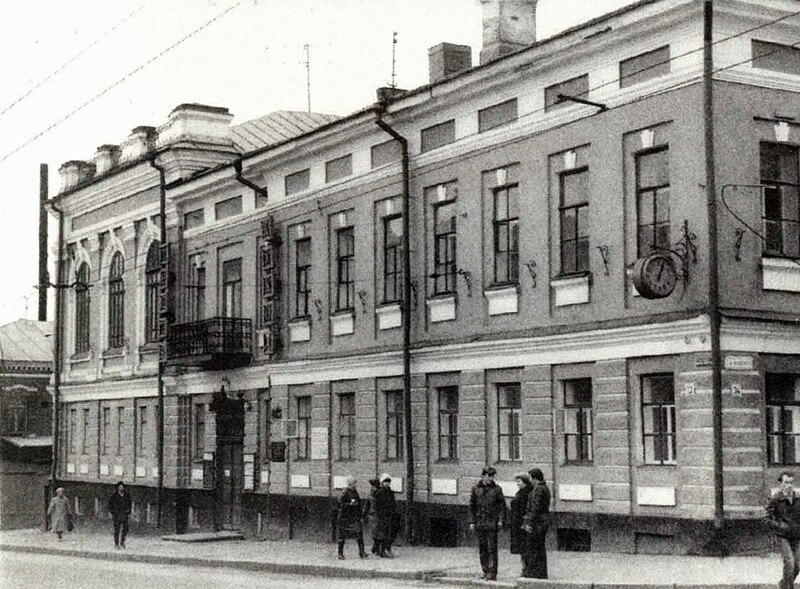 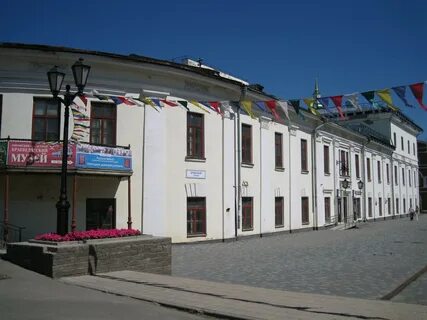 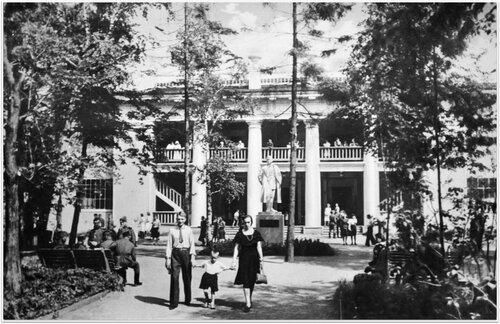 4. В городе Кирове в 1960 году было четыре театра (Драмтеатр, ТЮЗ, театр кукол и летний театр в саду им. Ст.Халтурина), сейчас - три. Почему сейчас осталось три театра?
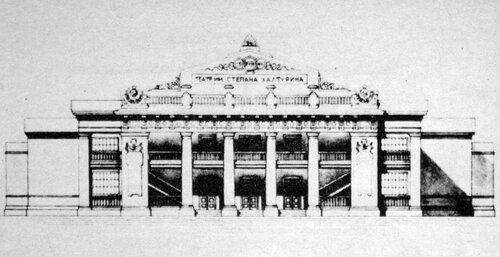 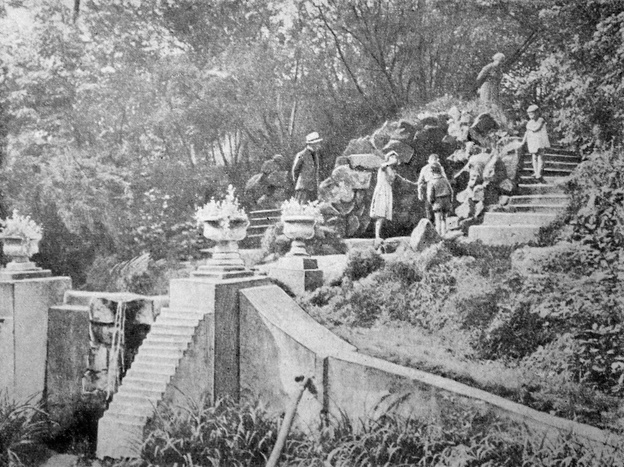 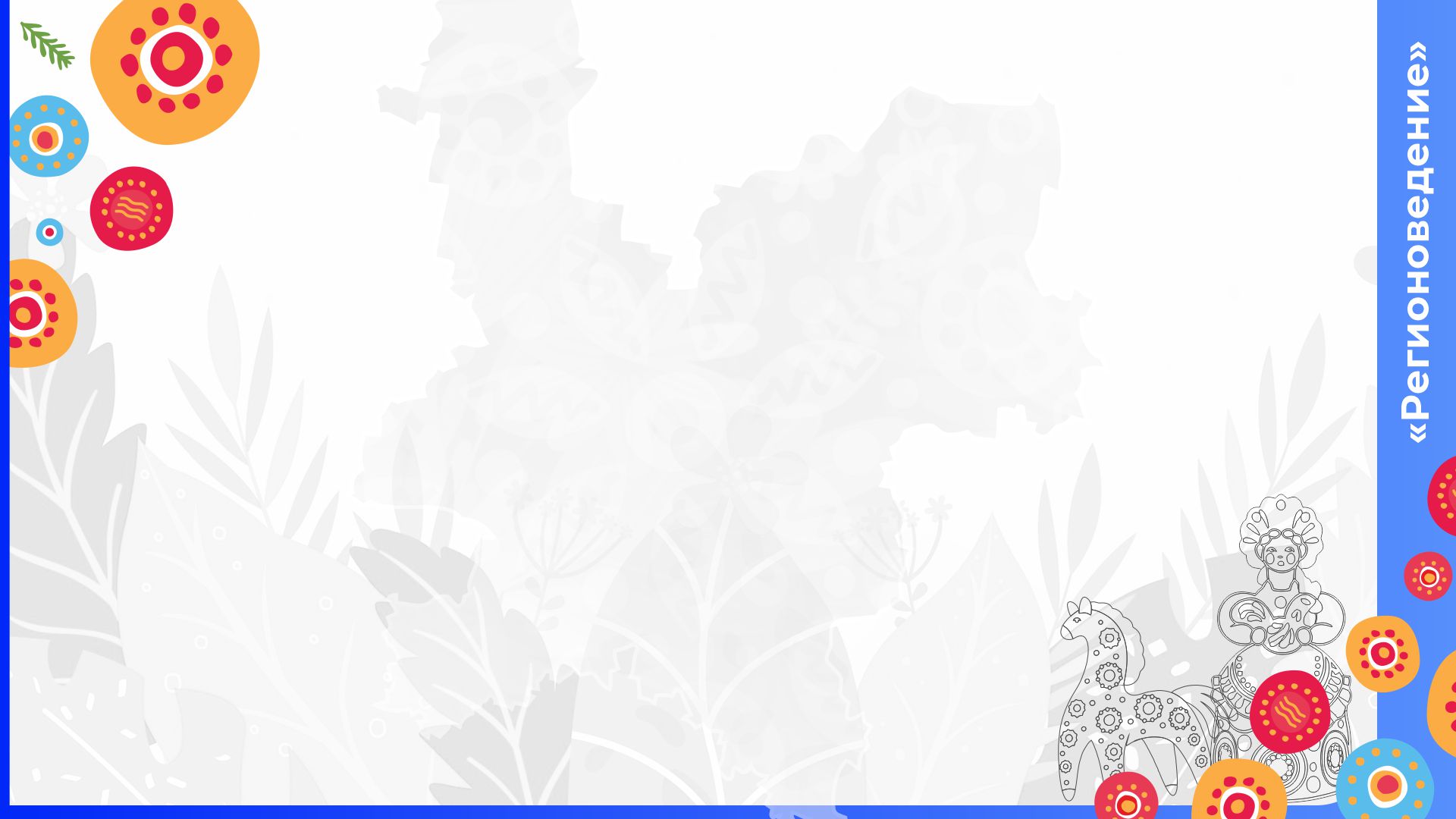 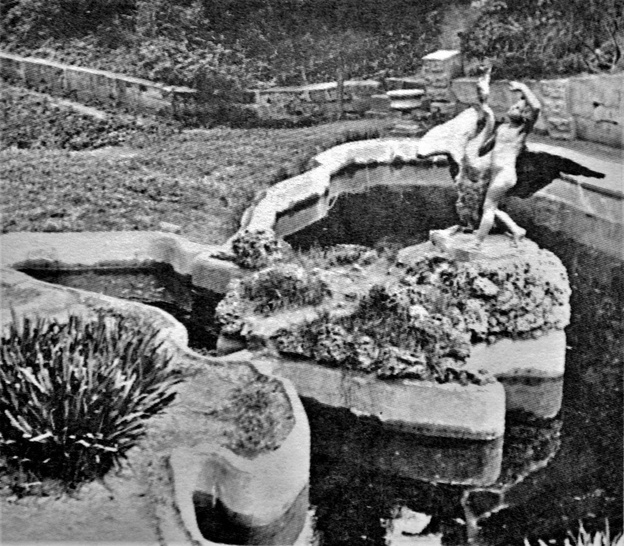 5.   Этот сад, который сейчас с удовольствие посещают кировчане, заложил местный любитель природы Алексей Андреевич Истомин. Это живой сад-музей растений разных климатических зон и континентов, один из старейших в России. Назовите сад.
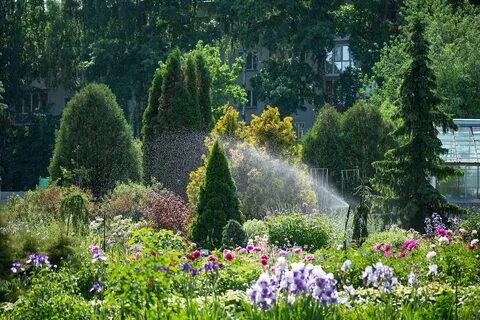 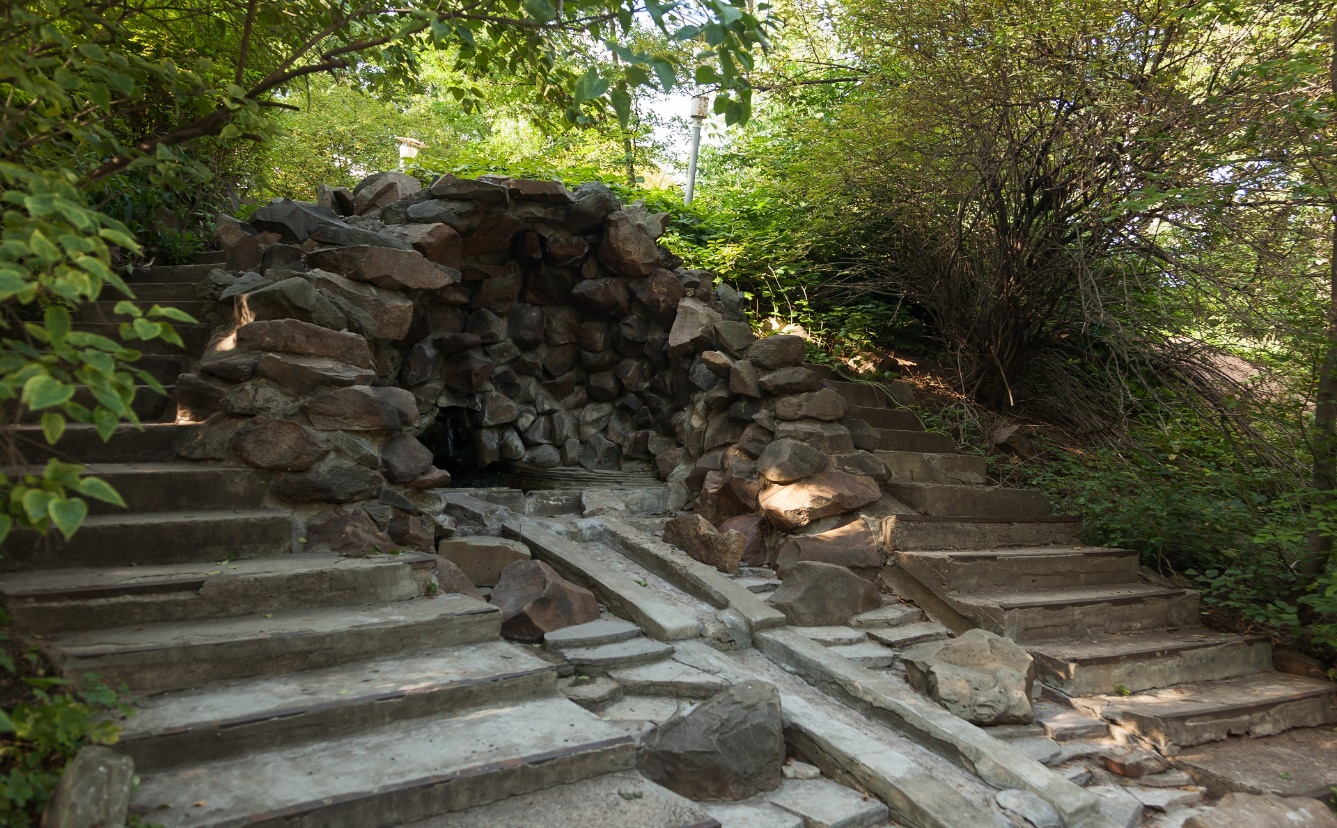 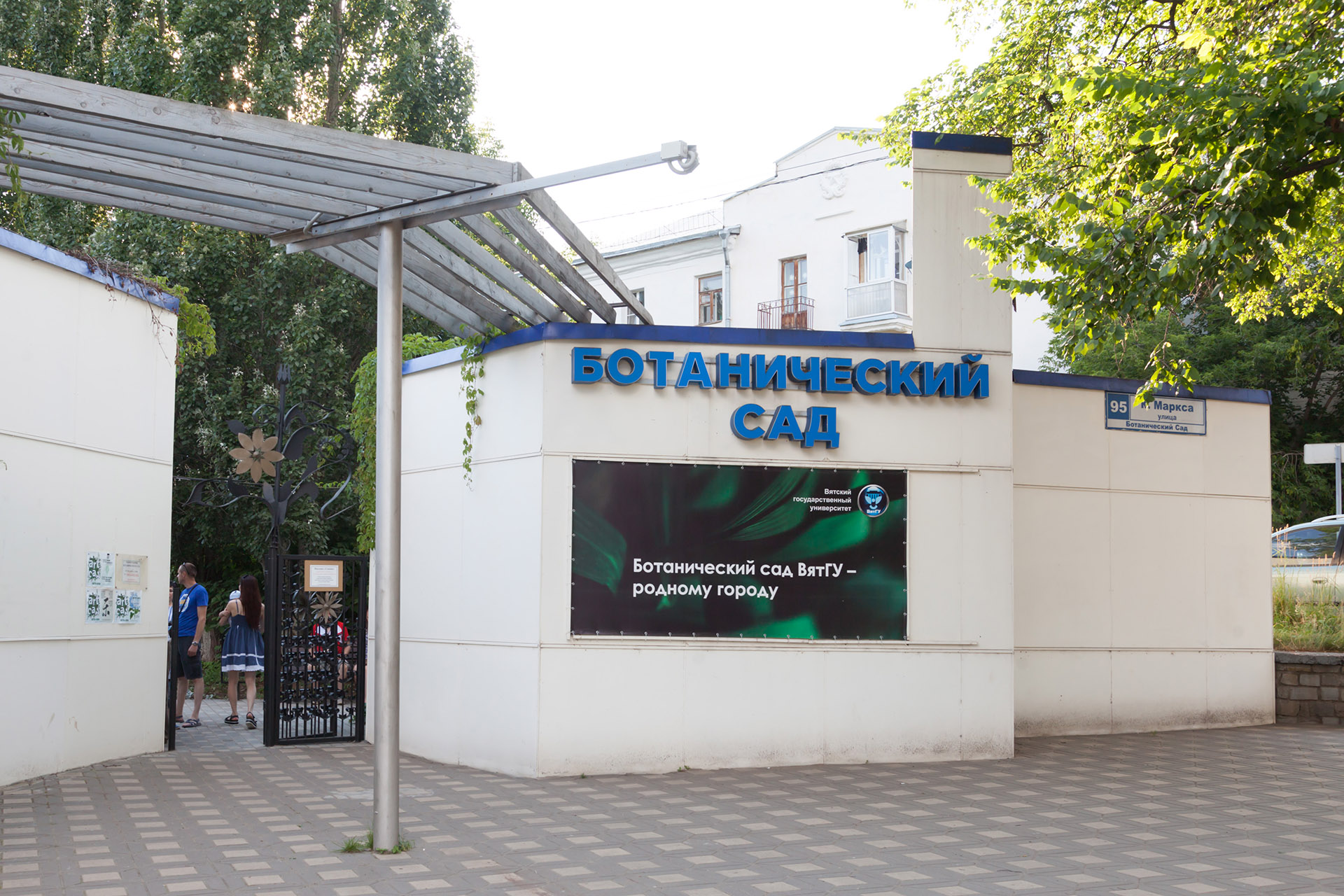 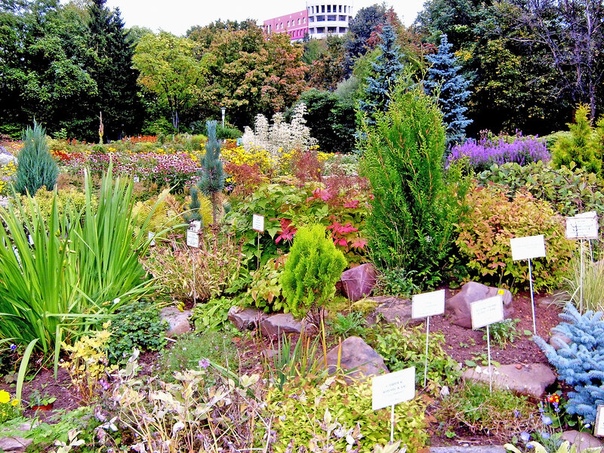 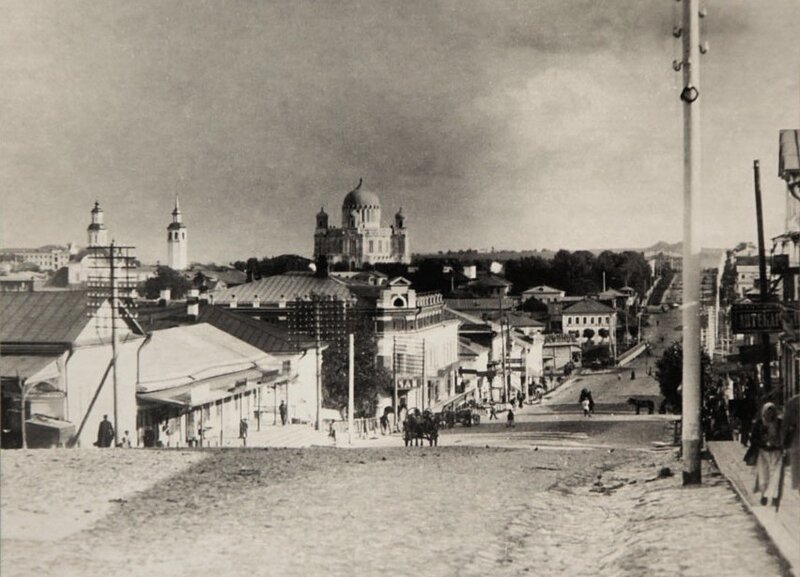 6. Эта известная улица является исторической, на ней расположены кварталы старинной купеческой застройки. Множество стоявших на улице храмов были разрушены в годы советской власти. Так на месте  Александро-Невского собора - Филармония. Назовите улицу.
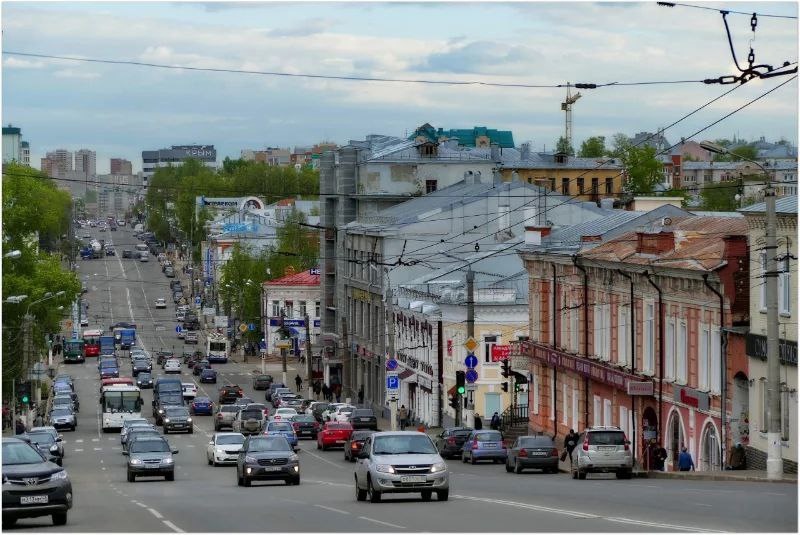 4 итоговый конкурс – «Викторина – алфавит»
А - как назывался первый городской сад, получивший свое название в память о пребывании в городе Вятке русского императора? __________________________
Б -  архитектурный стиль XVI-XVIII вв.,  отличительными особенностями являются грандиозность, динамичность, пышность фасадов, богатый декор       и множество скульптурных украшений   ______________________________________________
В - здание для обслуживания пассажиров и размещения служебного персонала на железнодорожной станции, пристани _____________________________________
Г -  улица, получившая название в переводе с французского означает склон, спуск, сейчас улица носит название Октябрьский проспект ________________________
Д - архитектурное здание, построенное для художественного полотна, посвященного демонстрации 1 декабря 1917 г. в Вятке  _________________________________________
Ж - особняк в котором проживал ссыльный А.Л. Витберг принадлежал _______________
З -  название оврага, превратившегося в прекрасный Ботанический сад _______________
Е – императрица, утвердившая регулярные планы городов в духе классицизма _________
И - жилое тёплое помещение крестьянского дома  __________________________
К -  регулярность планировки, строгость формы, симметрия, лаконичный декор характерны для стиля  XVII – XIX  вв.    ___________________________________
Л – театр расположенный в парке им. С. Халтурна  ________________________
М - отказ от прямых линий и углов в пользу более естественных, «природных» и растительных линий; высокая декоративность, использование новых технологий (металл, стекло, бетон) характерны для стиля конца XIX-XX вв. _______________
Н - одно из 3-х названий улицы Ленина в прошлом  ________________________
4 итоговый конкурс – «Викторина – алфавит»
О – улица, на которой расположен памятник С.М. Кирову радостно приветсвующий горожан и гостей города  ______________________
П - открытое, архитектурно обрамлённое зданиями и зелёными насаждениями пространство, входящее в систему городских и сельских пространств _______________________________________________
Р -  круглая постройка завершенная куполом  ___________________
С – самая известная пешеходная улица нашего города ____________
Т – архитектор создавший ротонды в Александровском саду _______
У - отдельное поселение, комплекс жилых, хозяйственных, парковых и иных построек, составляющих единое целое ______________________
Ф - бытующее название северной части города Кирова _____________
Х - первоначальное название Театральной площади ________________
Ц - на месте Воскресенского собора находится _____________________
Ч - известнейший архитектор Вятки, Кирова, Прикамья и Предуралья, спроектировавший более 500 сооружений  ________________________ 
Ш  - учебно-воспитательное сооружение __________________________
Щ – материал для строительства дорог____________________________
Э - смешение разных архитектурных стилей      _____________________ 
Ю - Александро-Невский собор в Вятке располагался в ___ части города
Я - город на юго-западе Кировской области _______________________
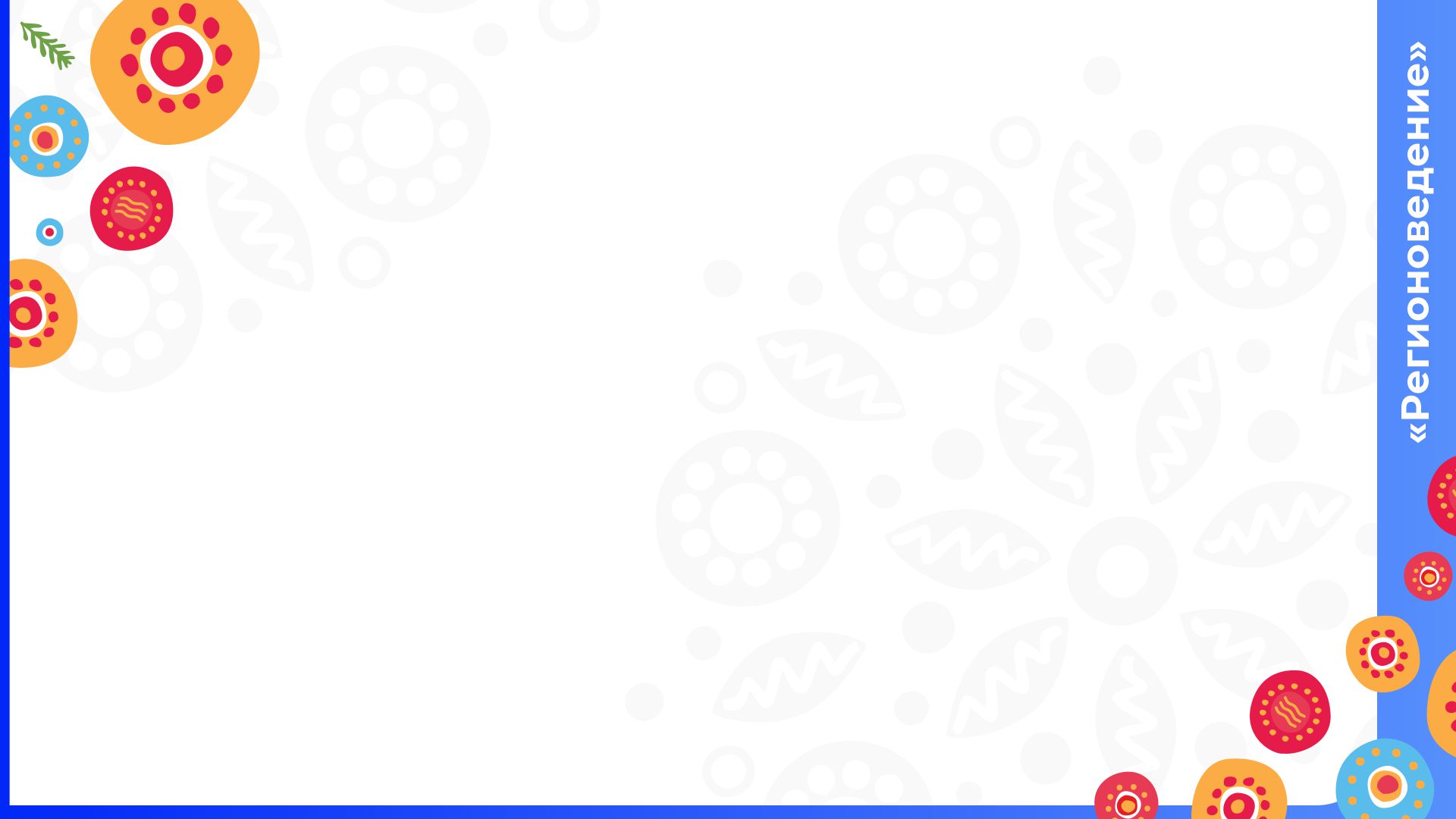 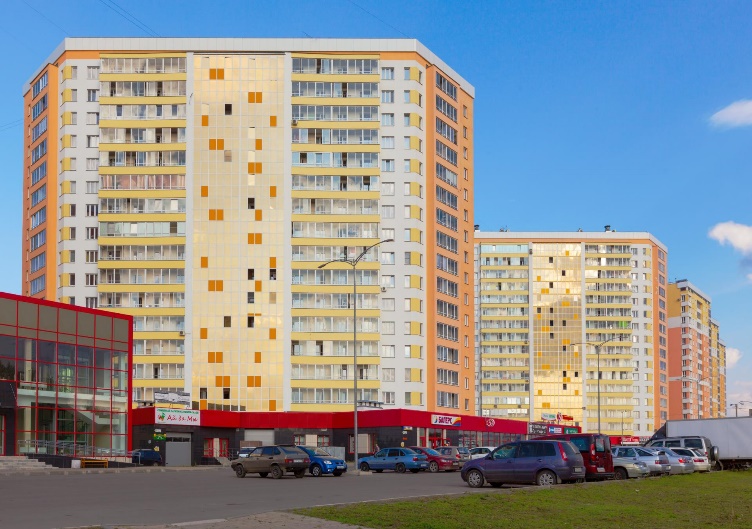 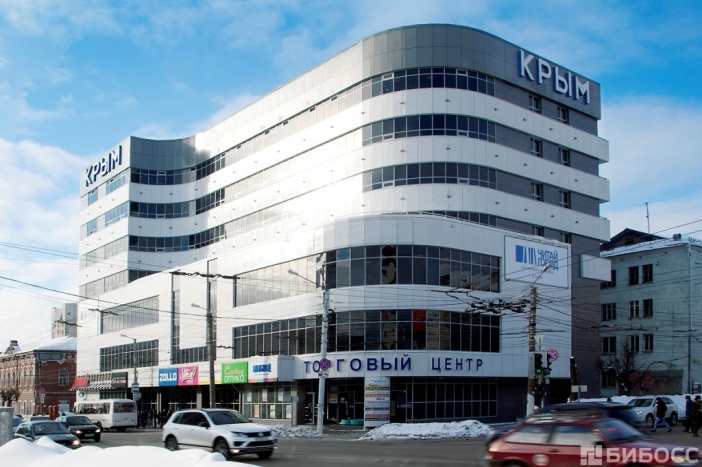 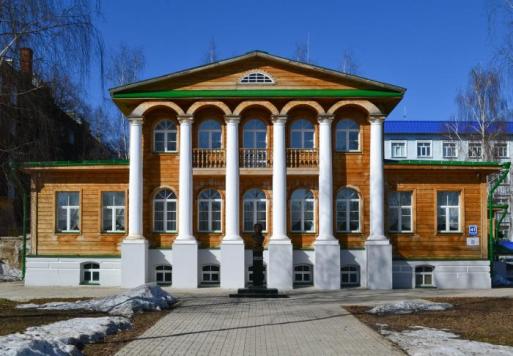 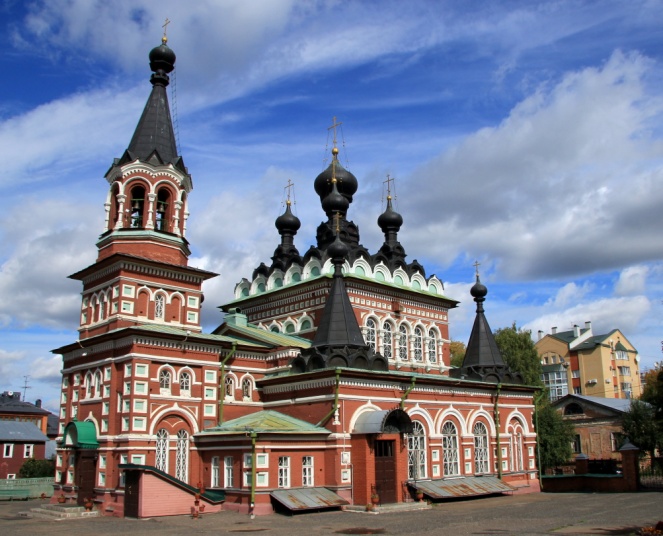 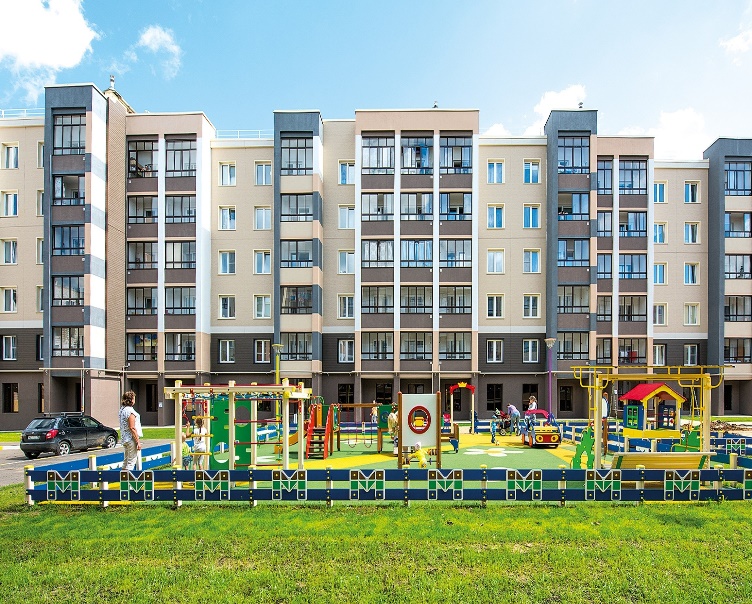 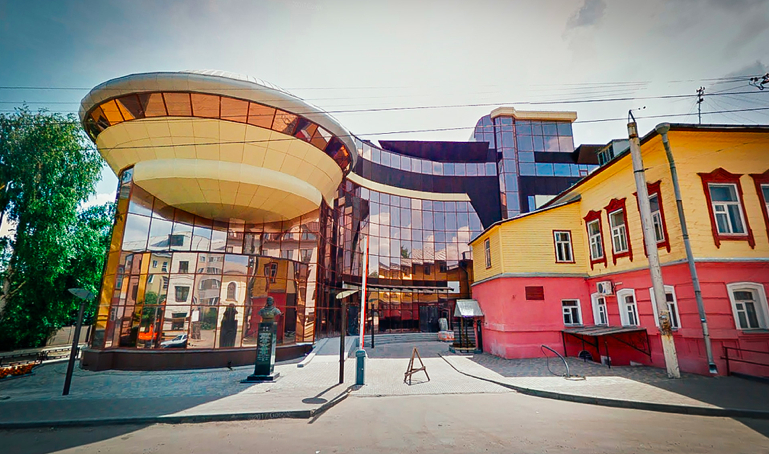